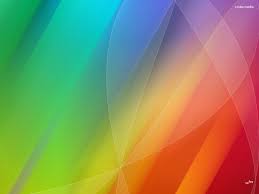 Zenobia Camprubí con 
luz propia
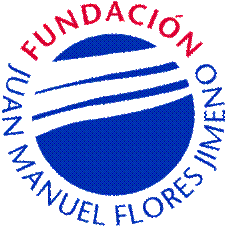 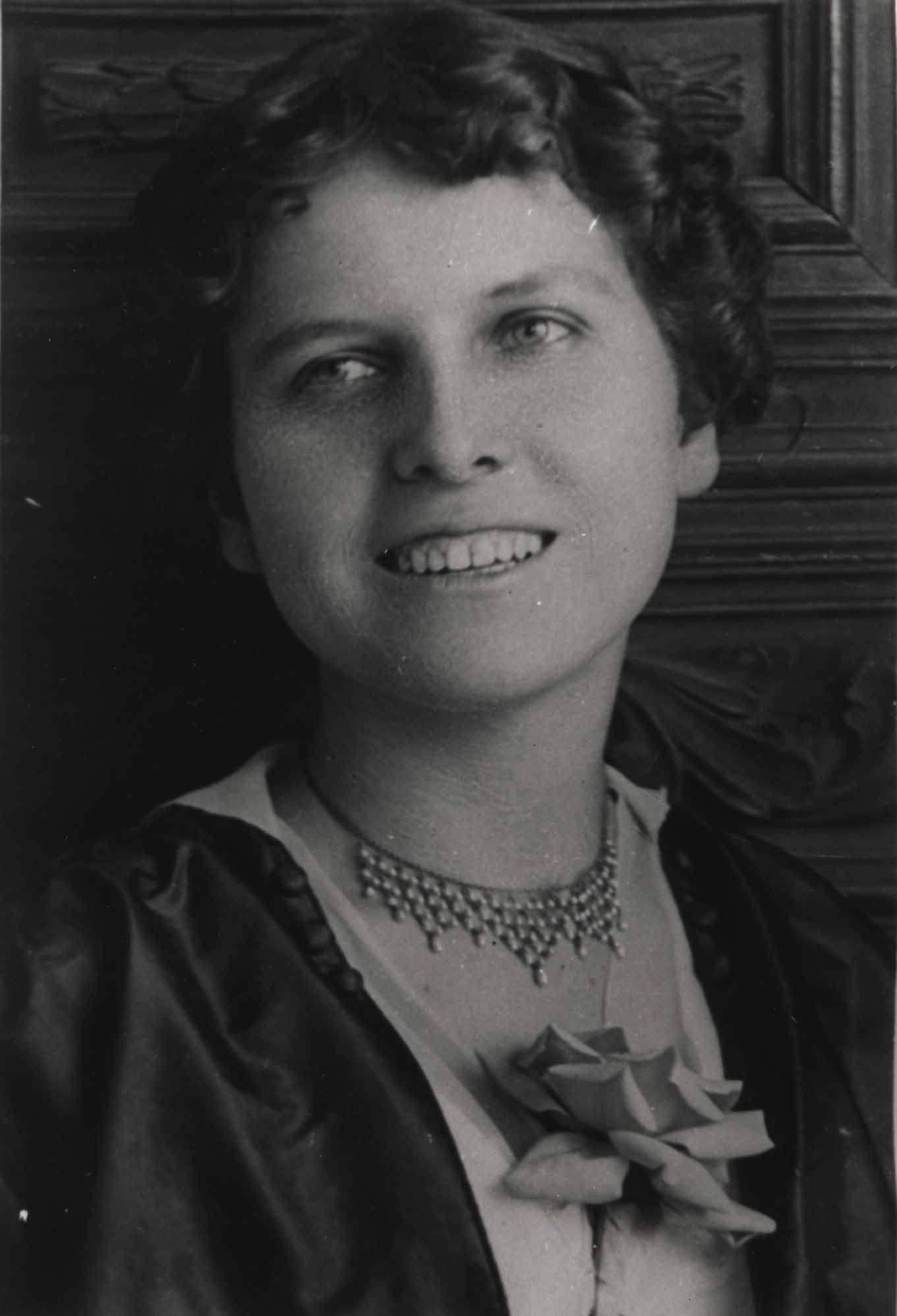 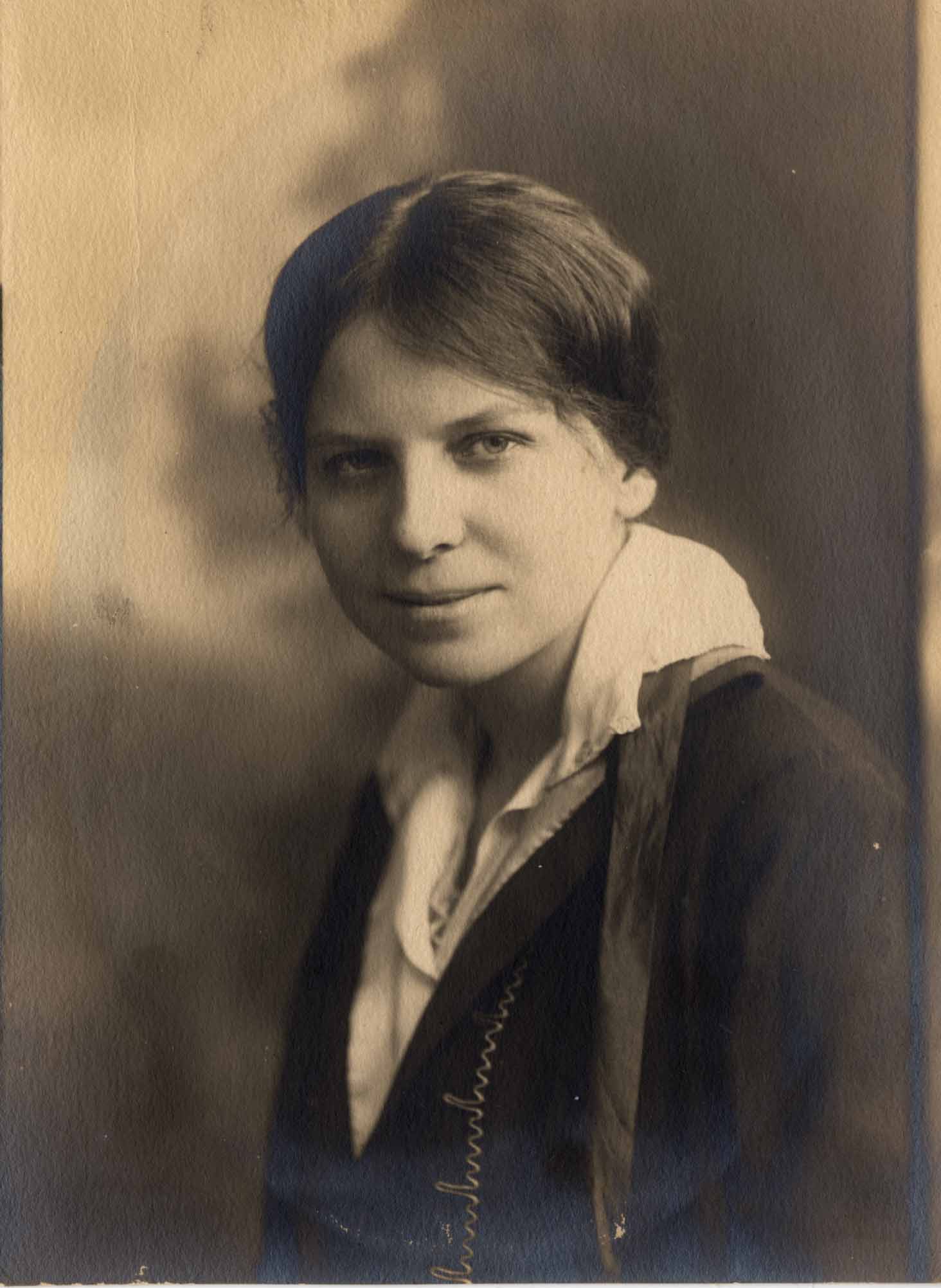 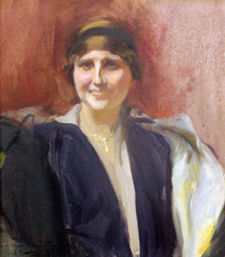 COLABORAN
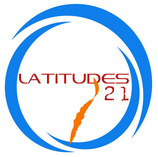 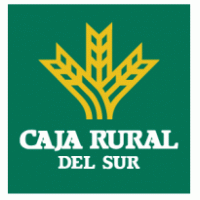 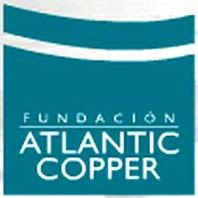 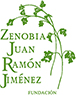 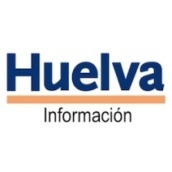 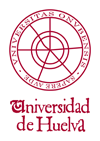 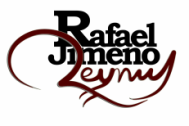 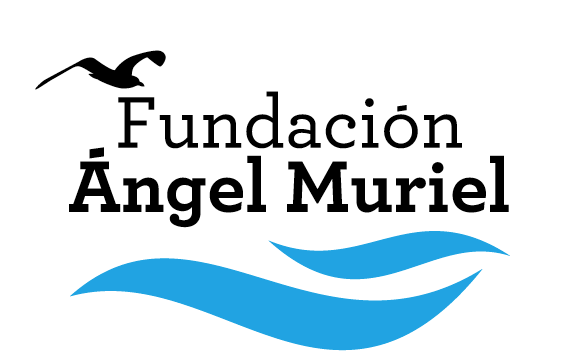 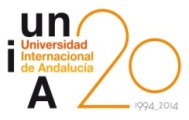 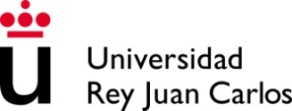 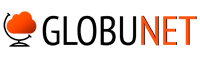 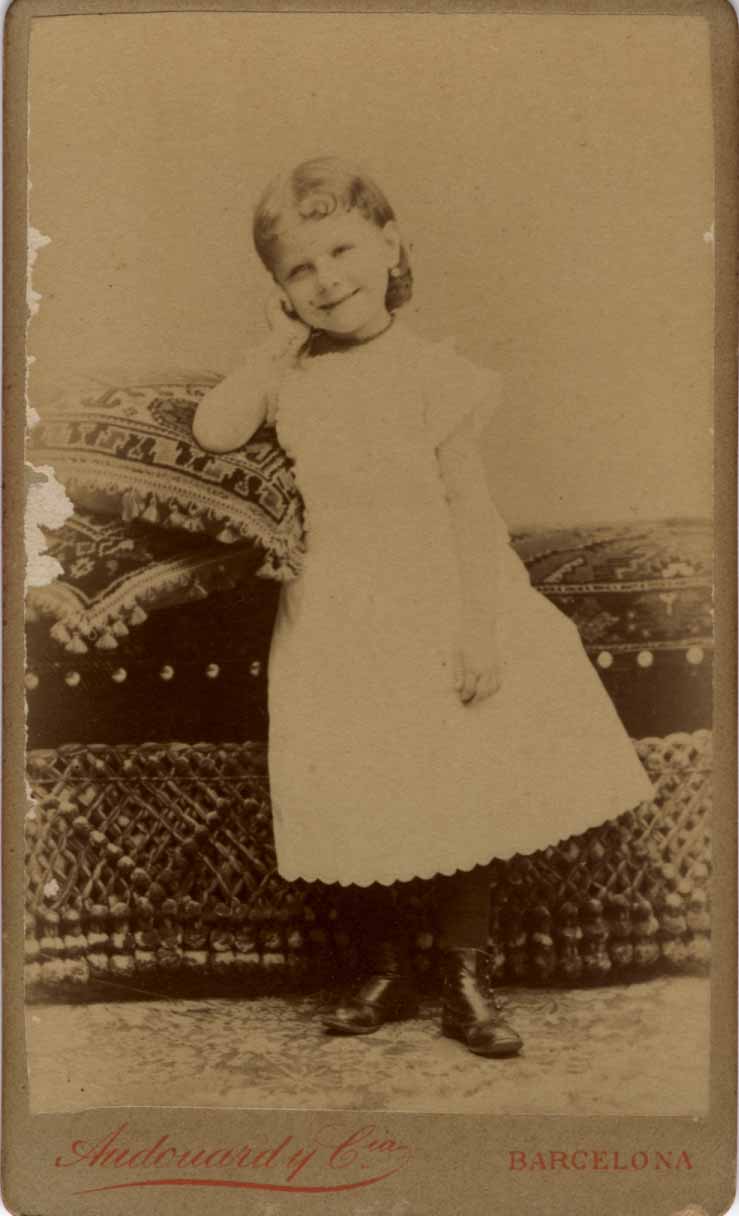 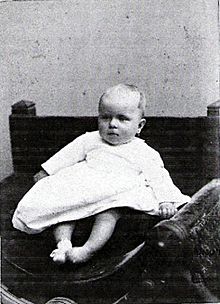 Imagenes de Zenobia de niña
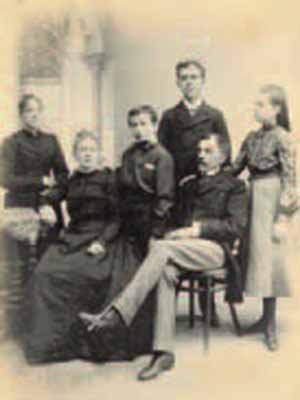 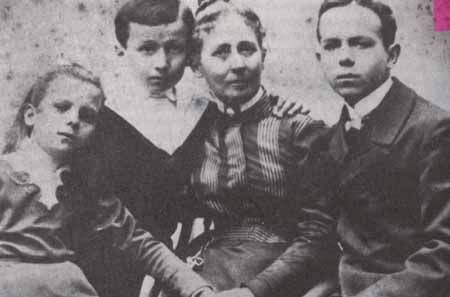 Zenobia con su madre y dos hermanos
Foto de Familia. Zenobia Camprubí (primera por la derecha) junto a sus padres, sus hermanos y la sirvienta Bobita.
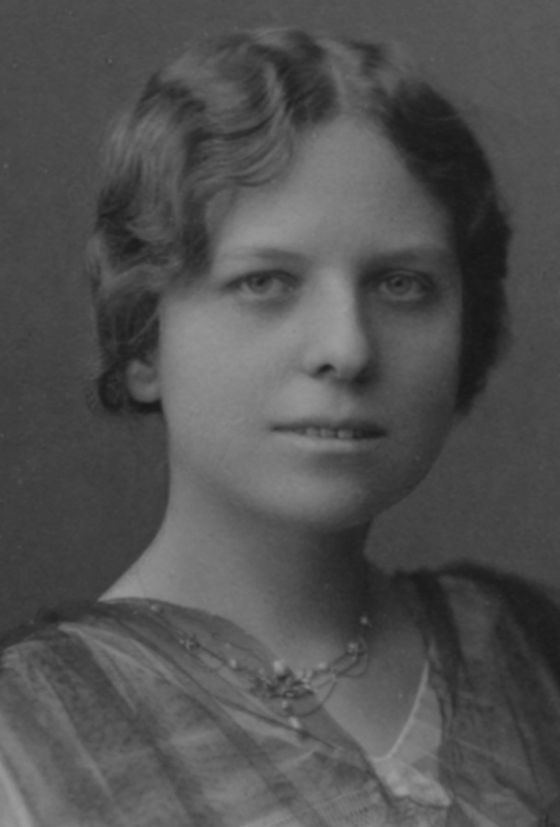 Zenobia hacia 1905
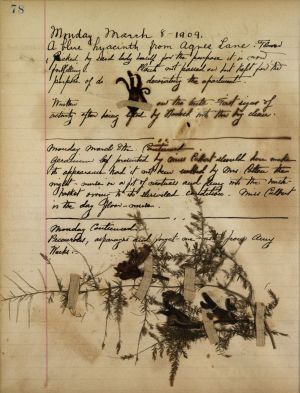 Un fragmento de los 'Diarios de juventud', escritos en inglés. 1909
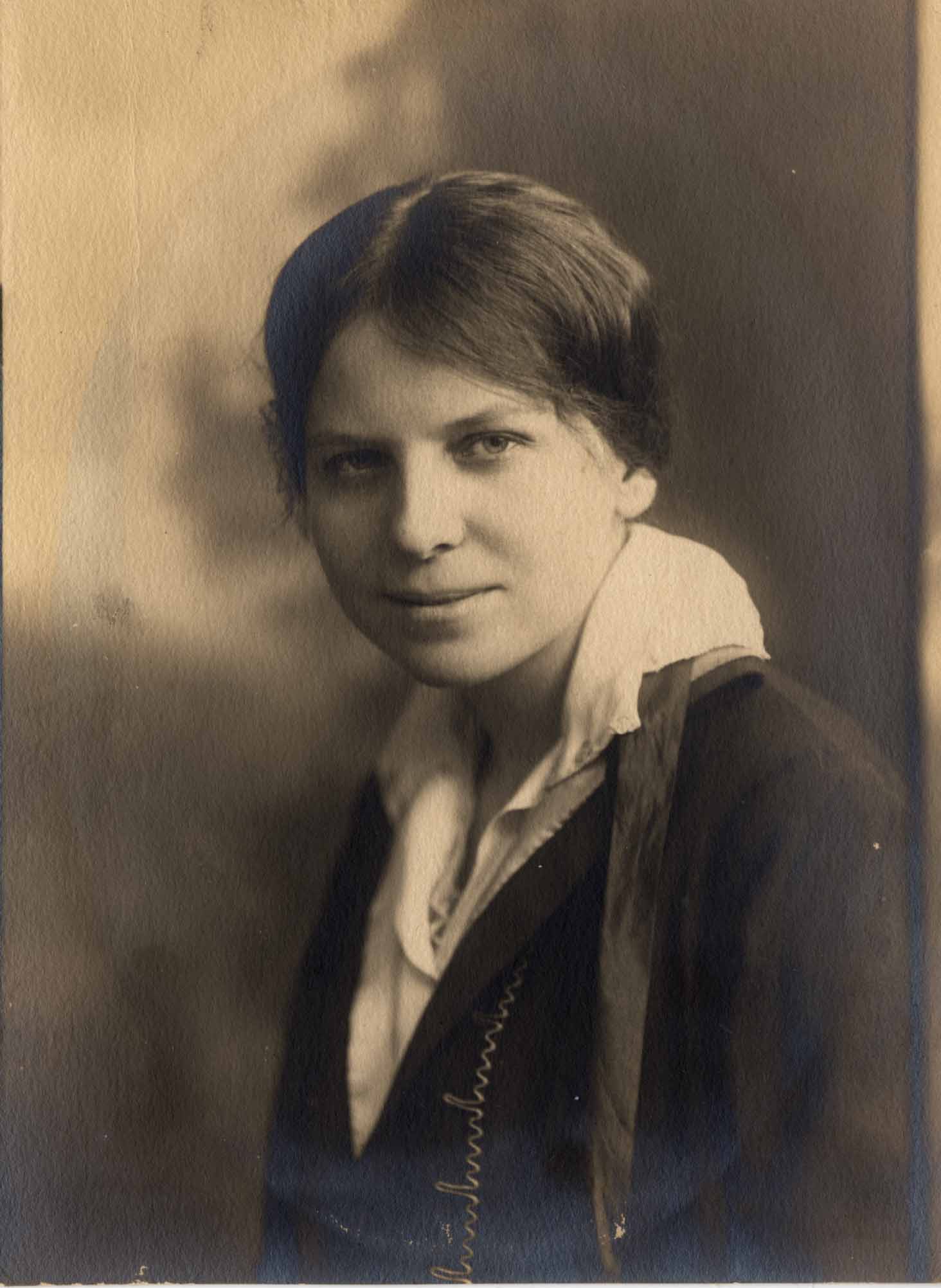 Zenobia Camprubí, en sus años de la Residencia.
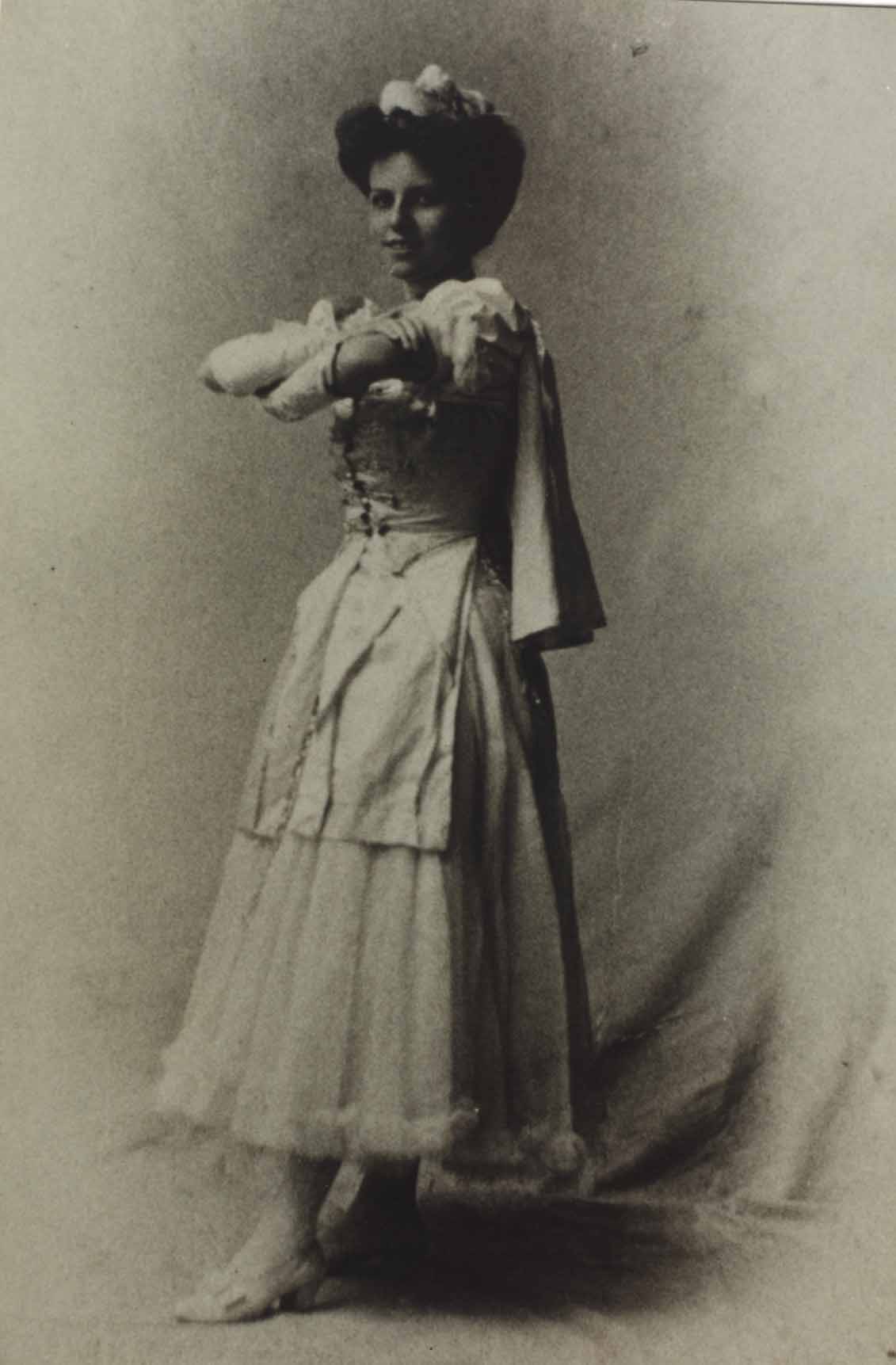 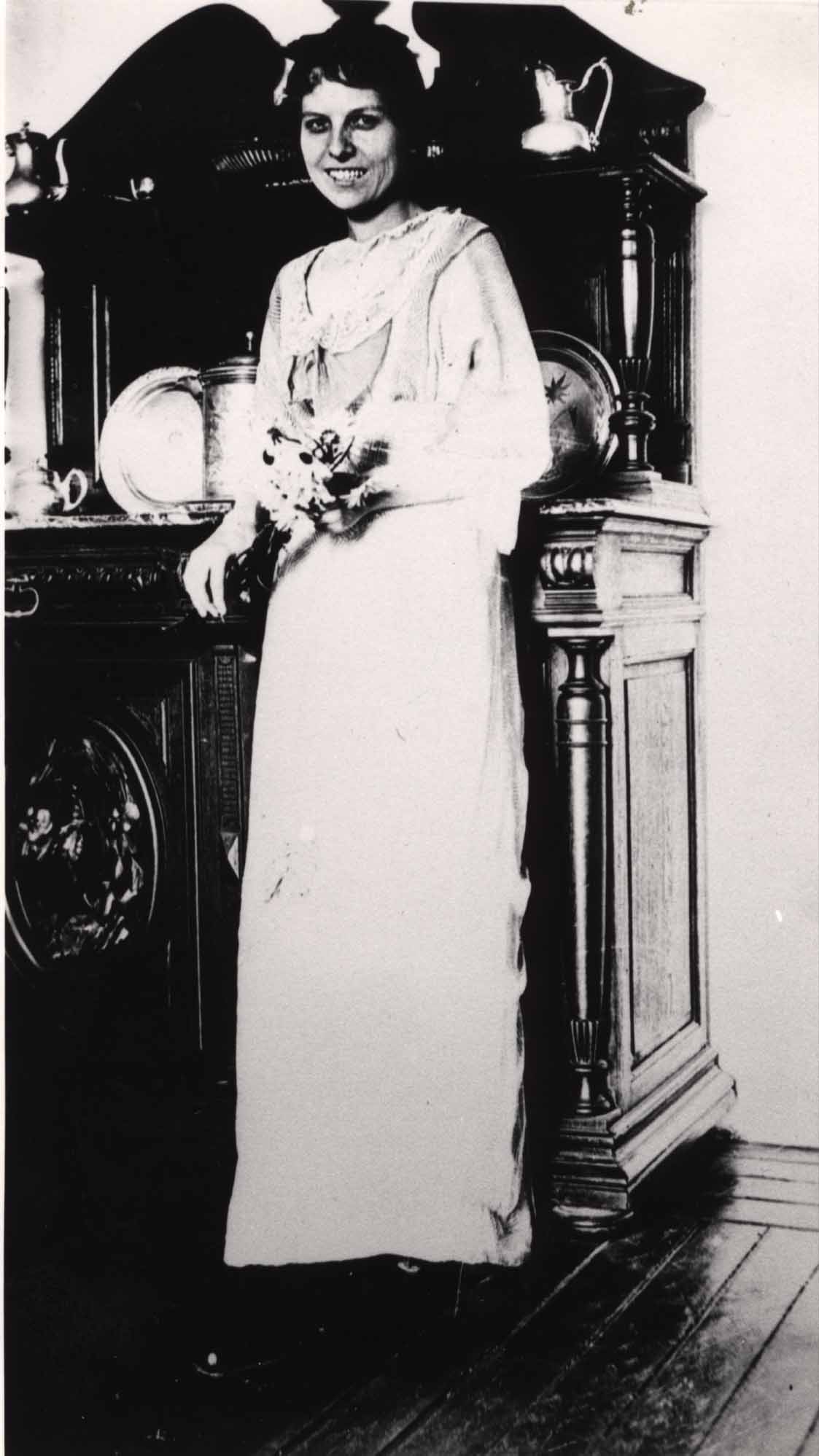 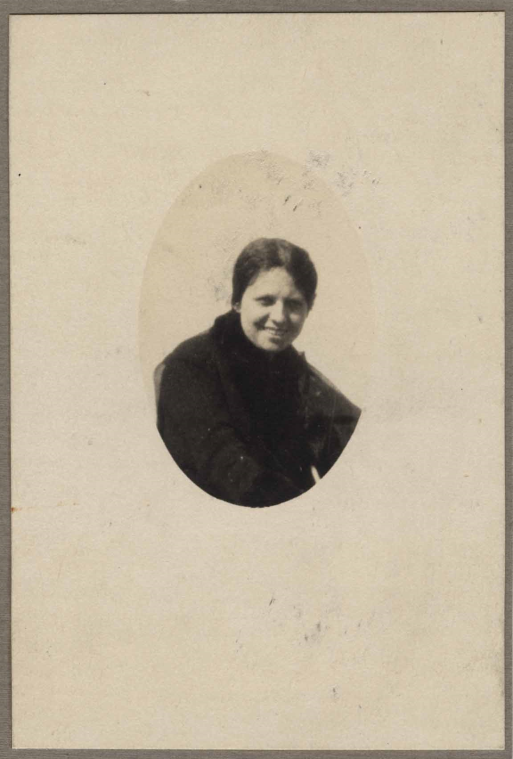 Zenobia joven
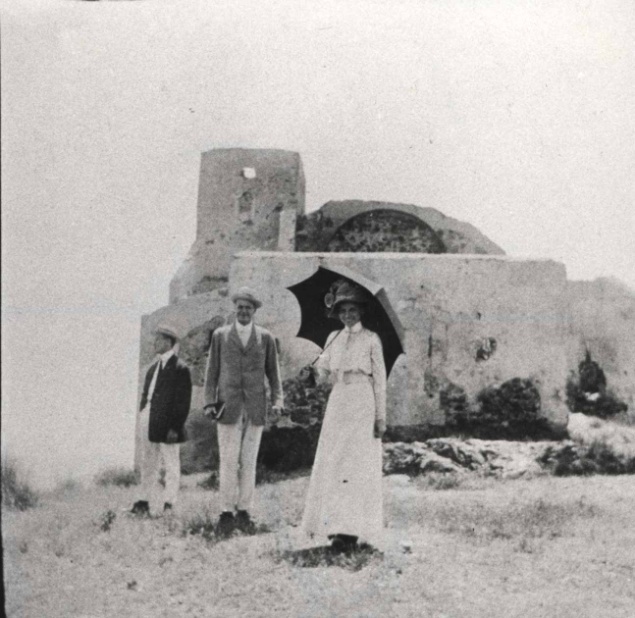 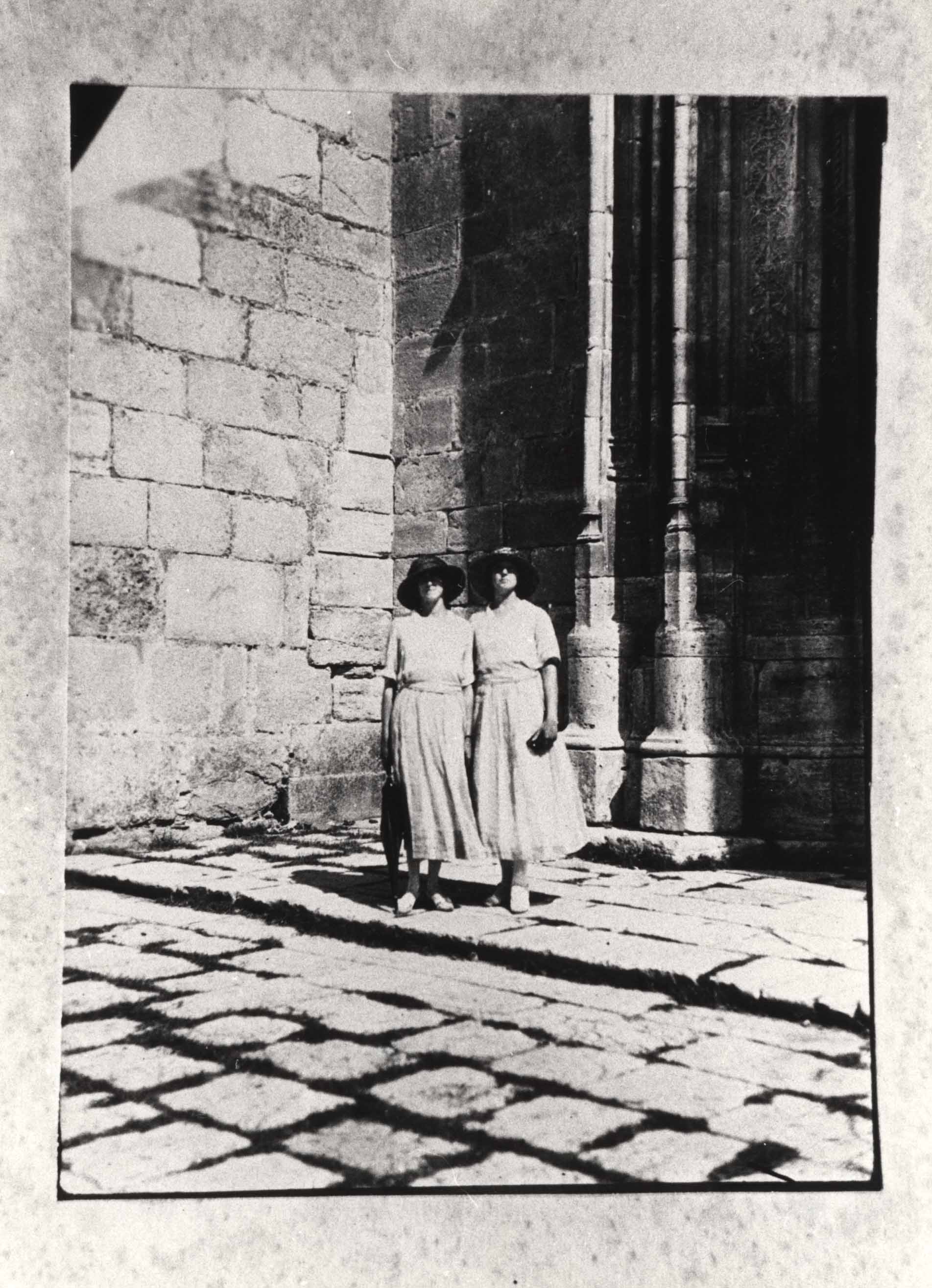 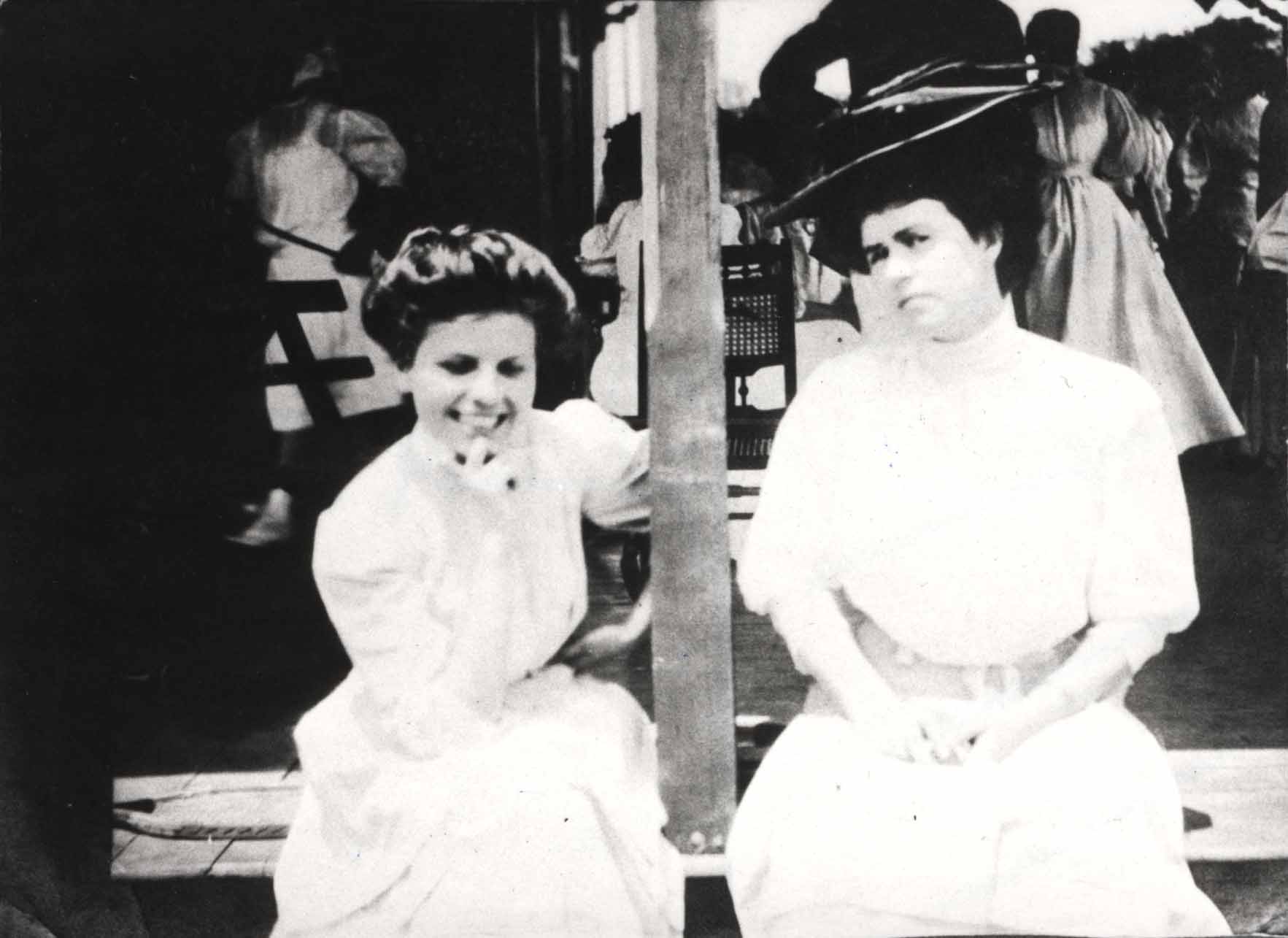 Zenobia con amistades entre 1901 y 1910
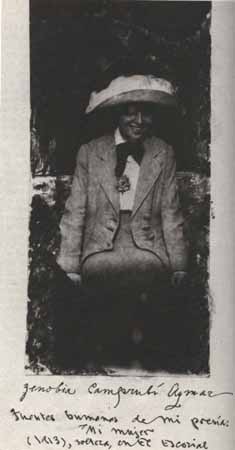 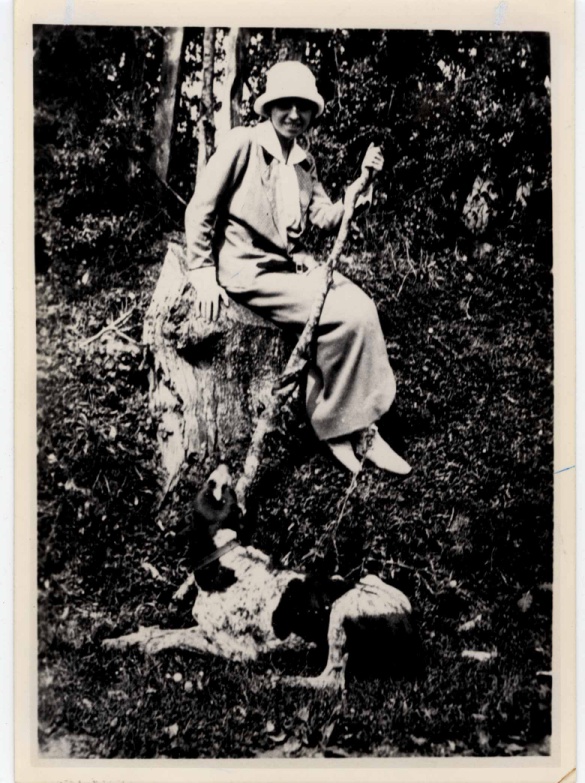 Fotografía de Zenobia Camprubí, con una anotación en que se lee: "Zenobia Camprubí Aymar" (del puño y letra de Zenobia) y  "Fuentes humanas de mi poesía. Mi Mujer (1913), soltera, en El Escorial".
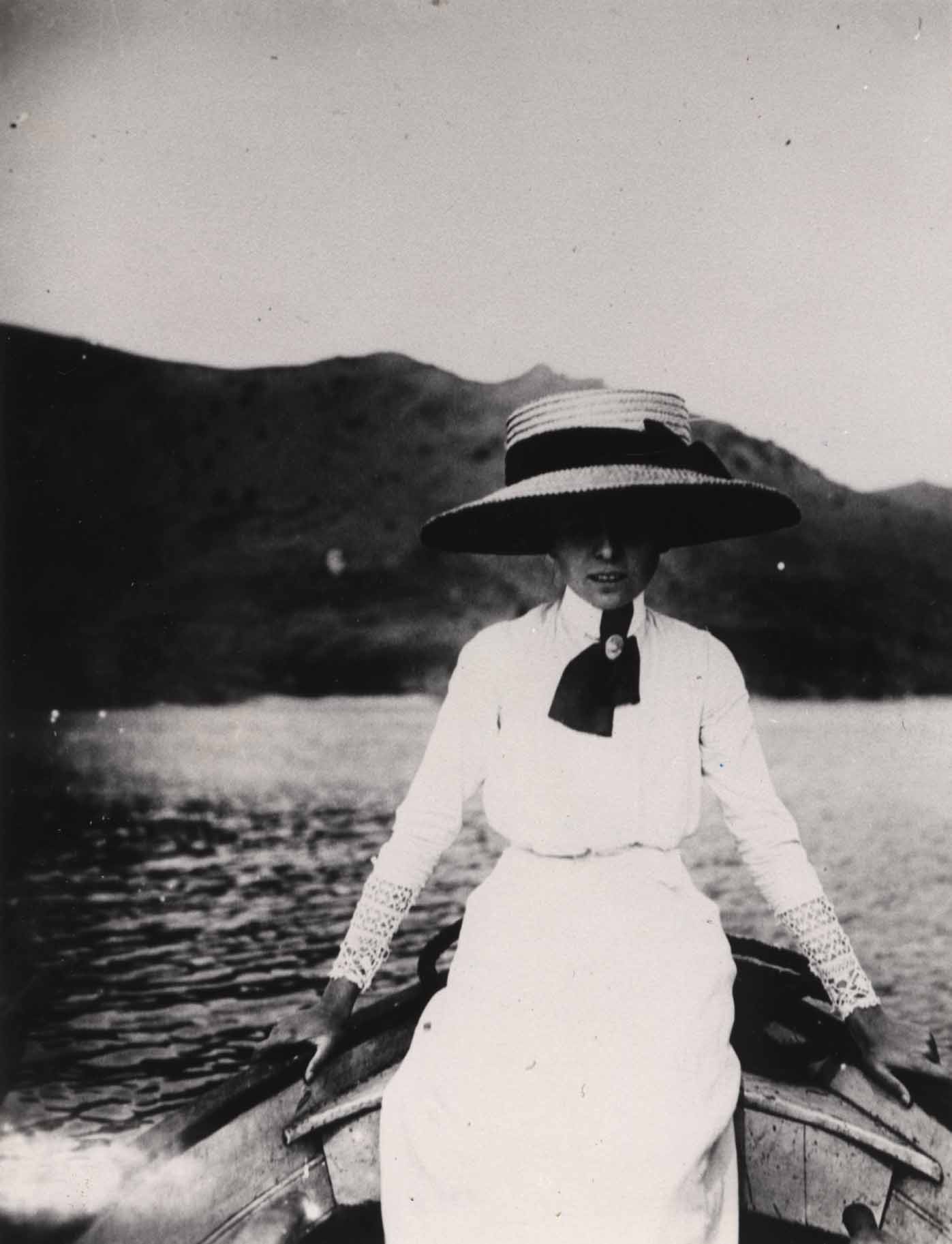 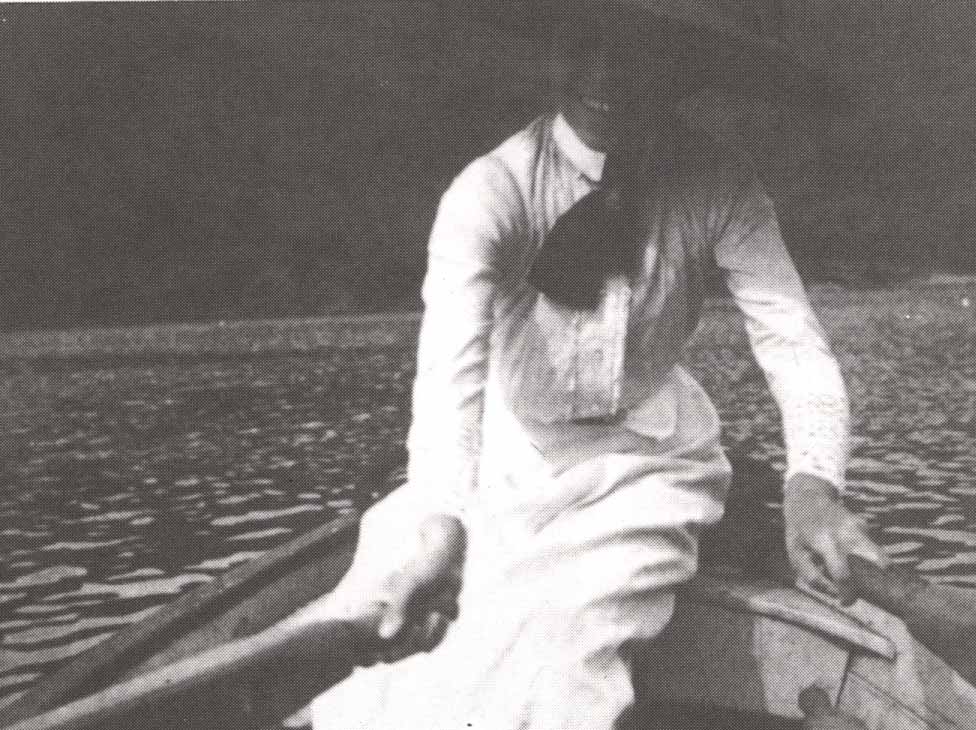 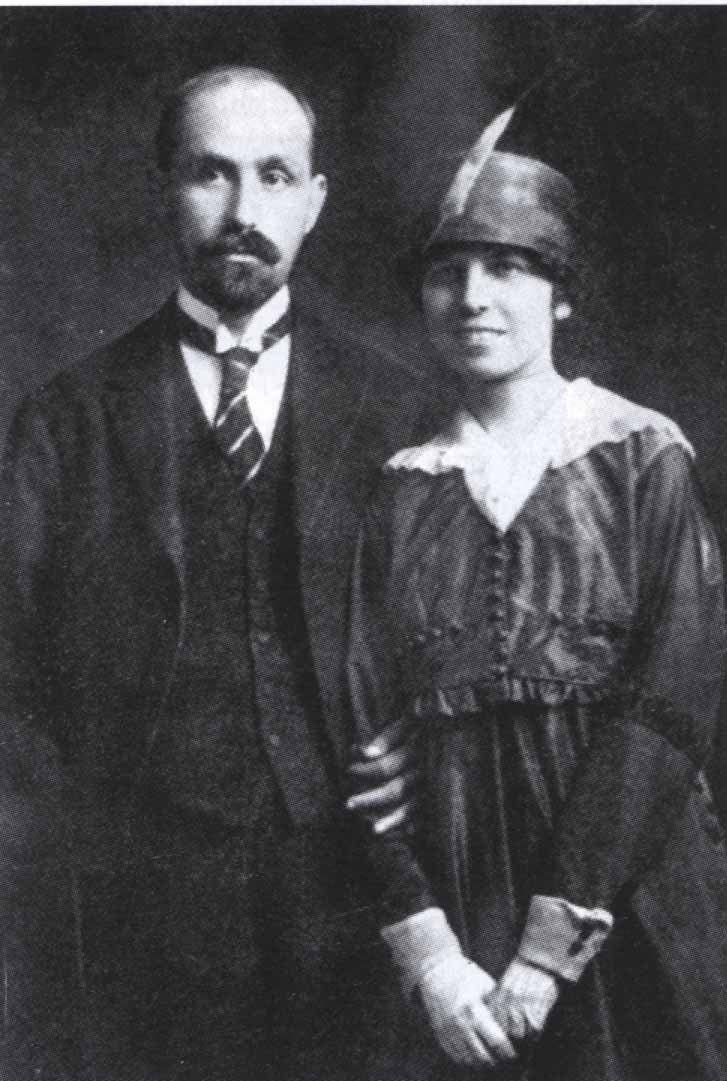 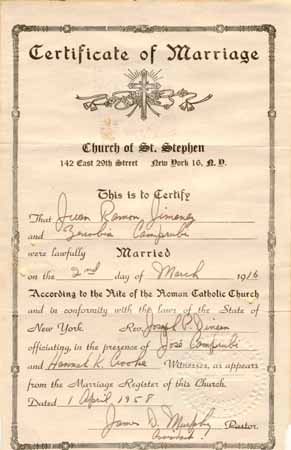 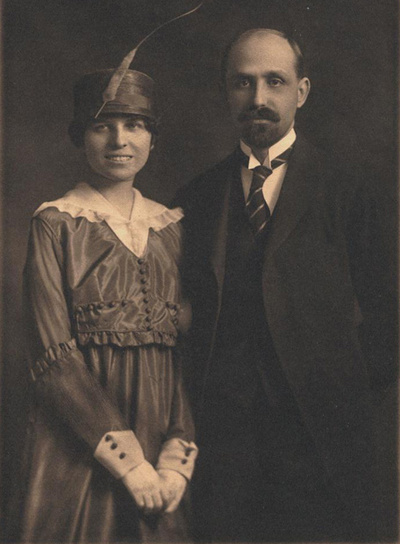 Zenobia Camprubí y Juan Ramón Jiménez, fotografiados el 2 de marzo de 1916, día de su boda en la Iglesia de St. Stephen en Nueva York.
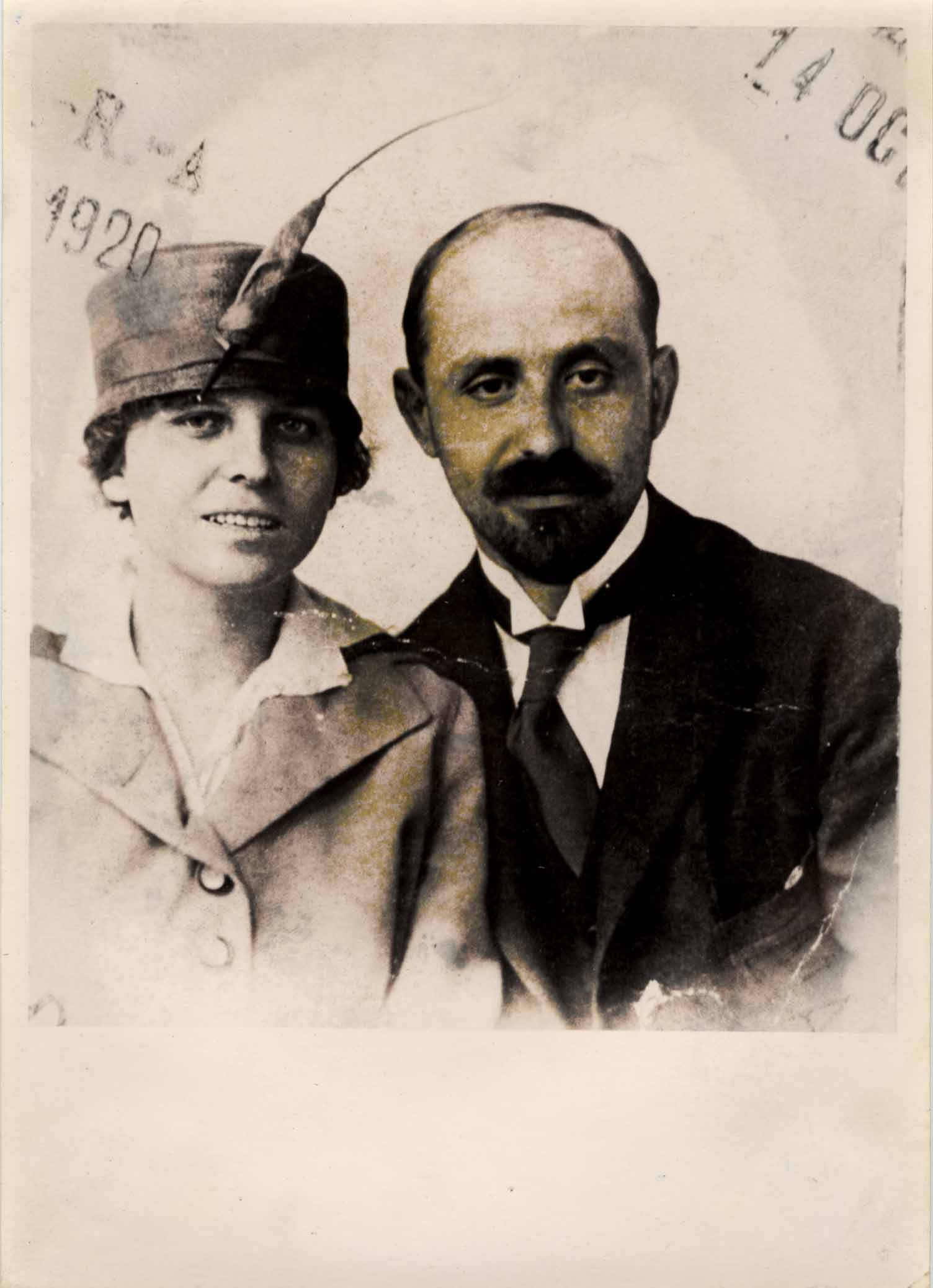 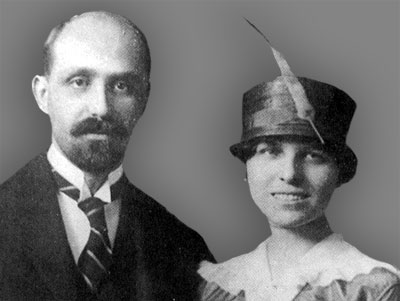 Recién casados
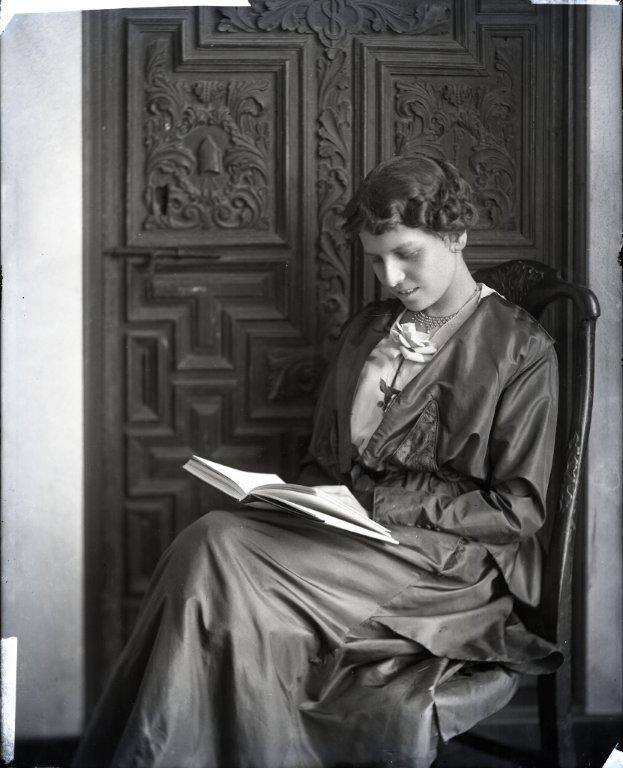 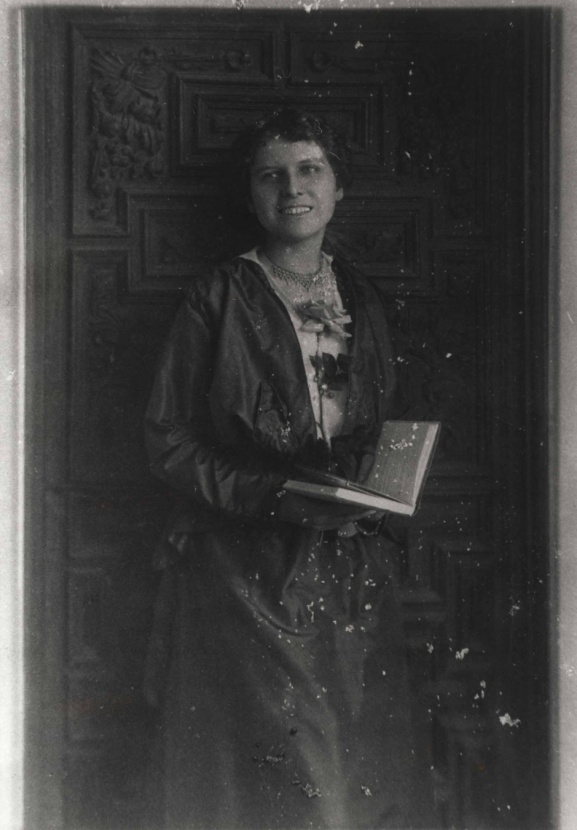 Fotografía en cristal de Zenobia leyendo. Nueva York, 1916..
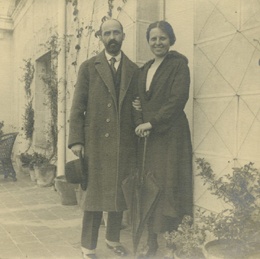 [En 1923, en su casa de la calle
Lista nº 8, Madrid]
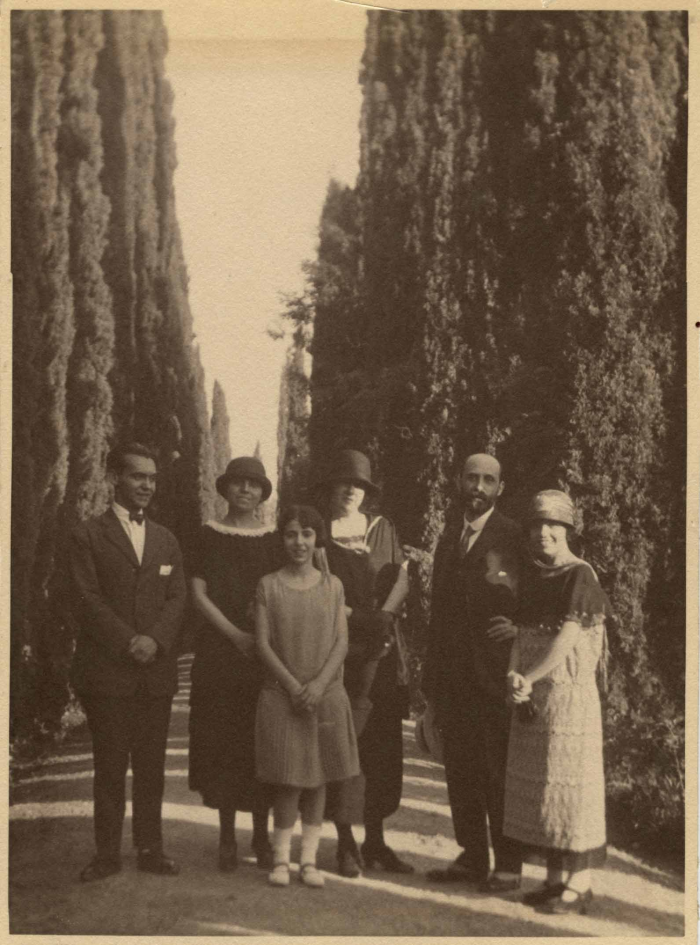 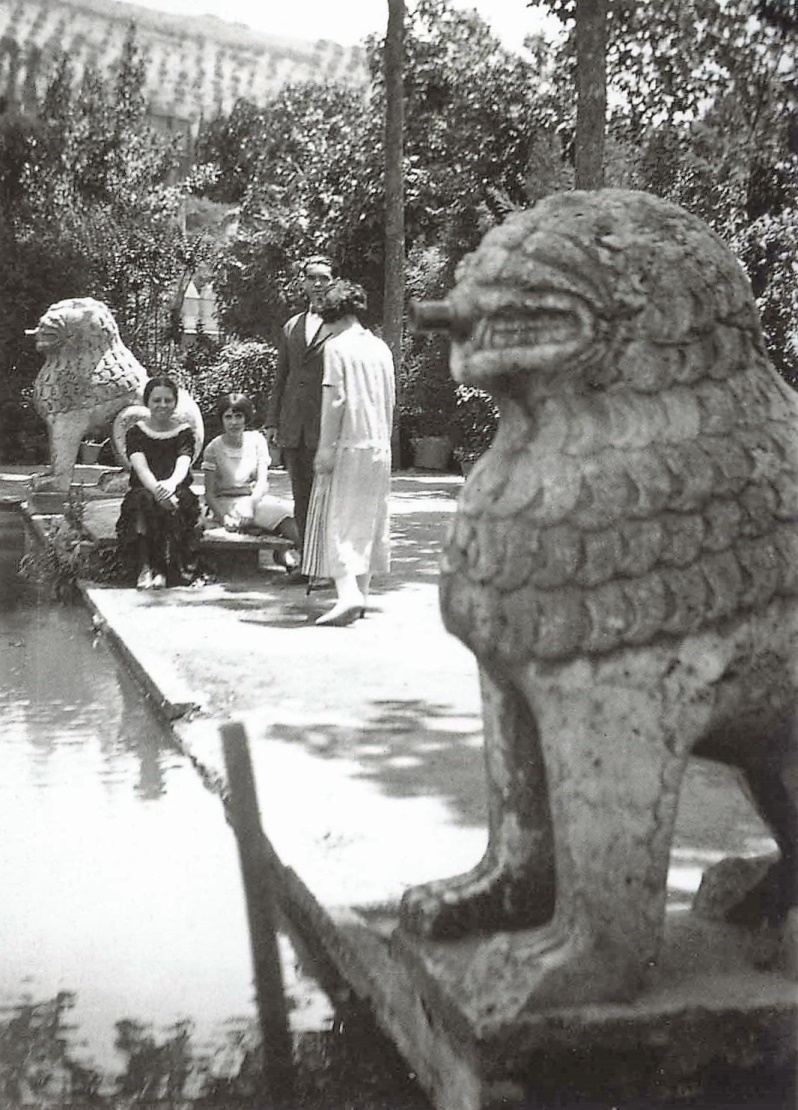 Granada, julio de 1924. A la Izquierda Federico García Lorca, Zenobia, Isabel García Lorca, Emilia Llanos, Juan Ramón y Concha García Lorca
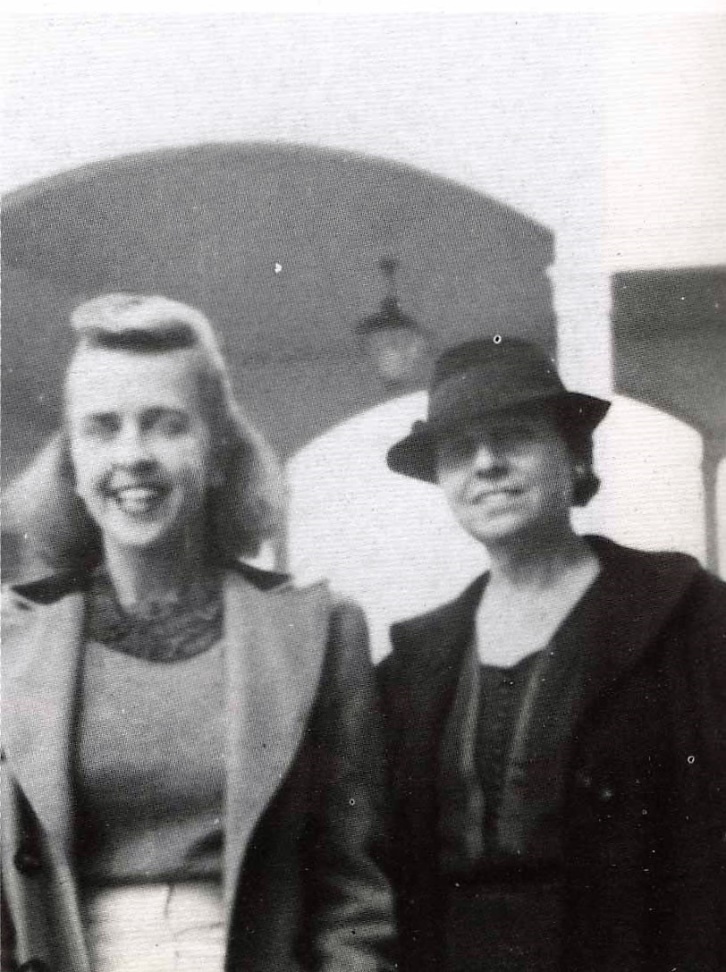 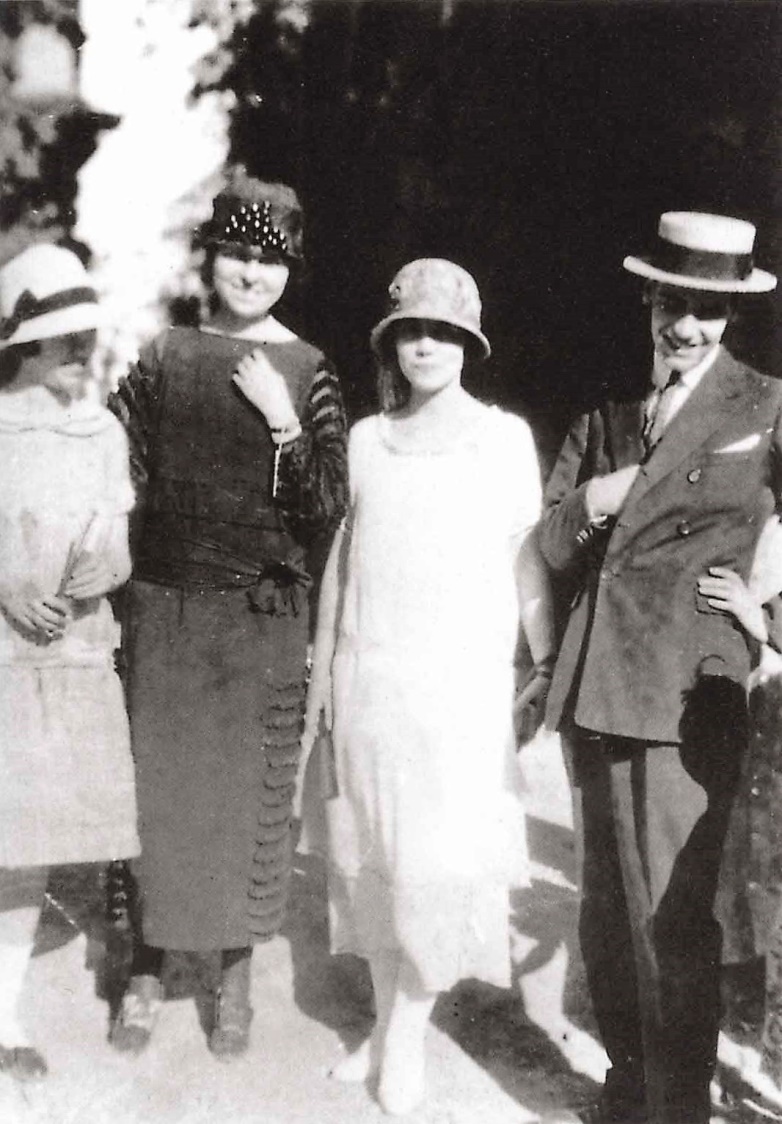 Con amigos entre 1921-1030
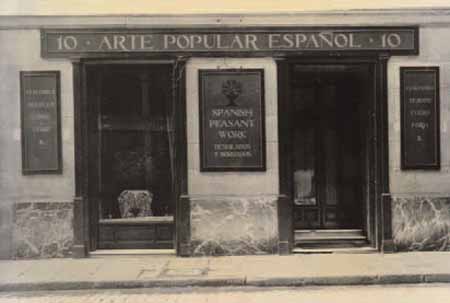 Fachada de la tienda Arte Popular, de Zenobia, hacia 1928
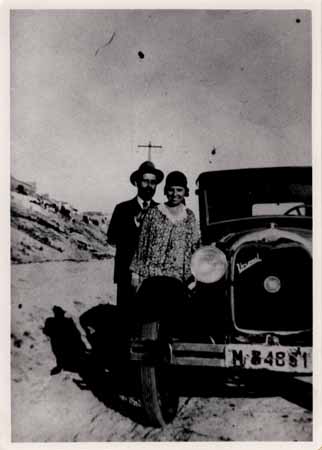 Zenobia y Juan Ramón,  junto al Ford que les regaló su hermano José Camprubí, 1929.
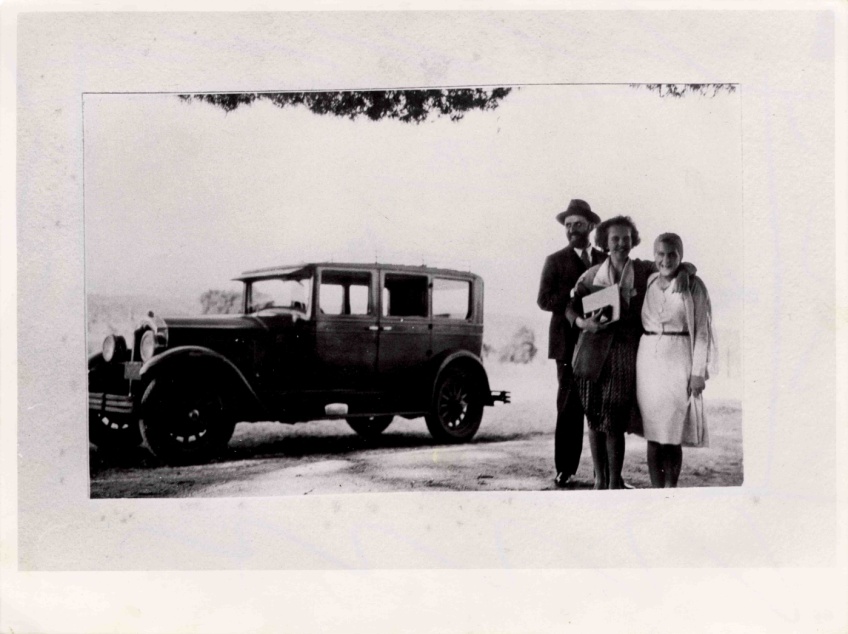 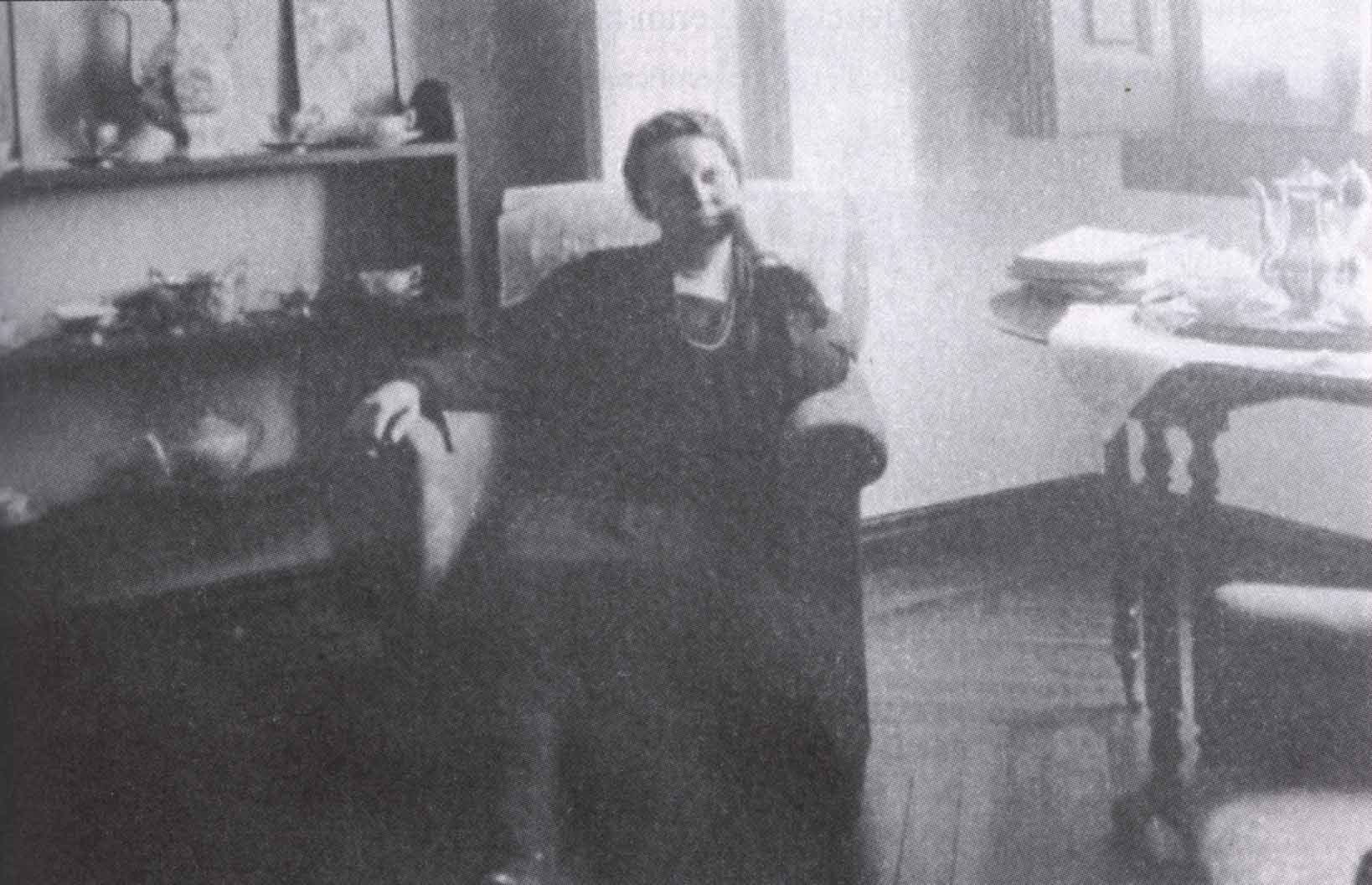 Década de los 20
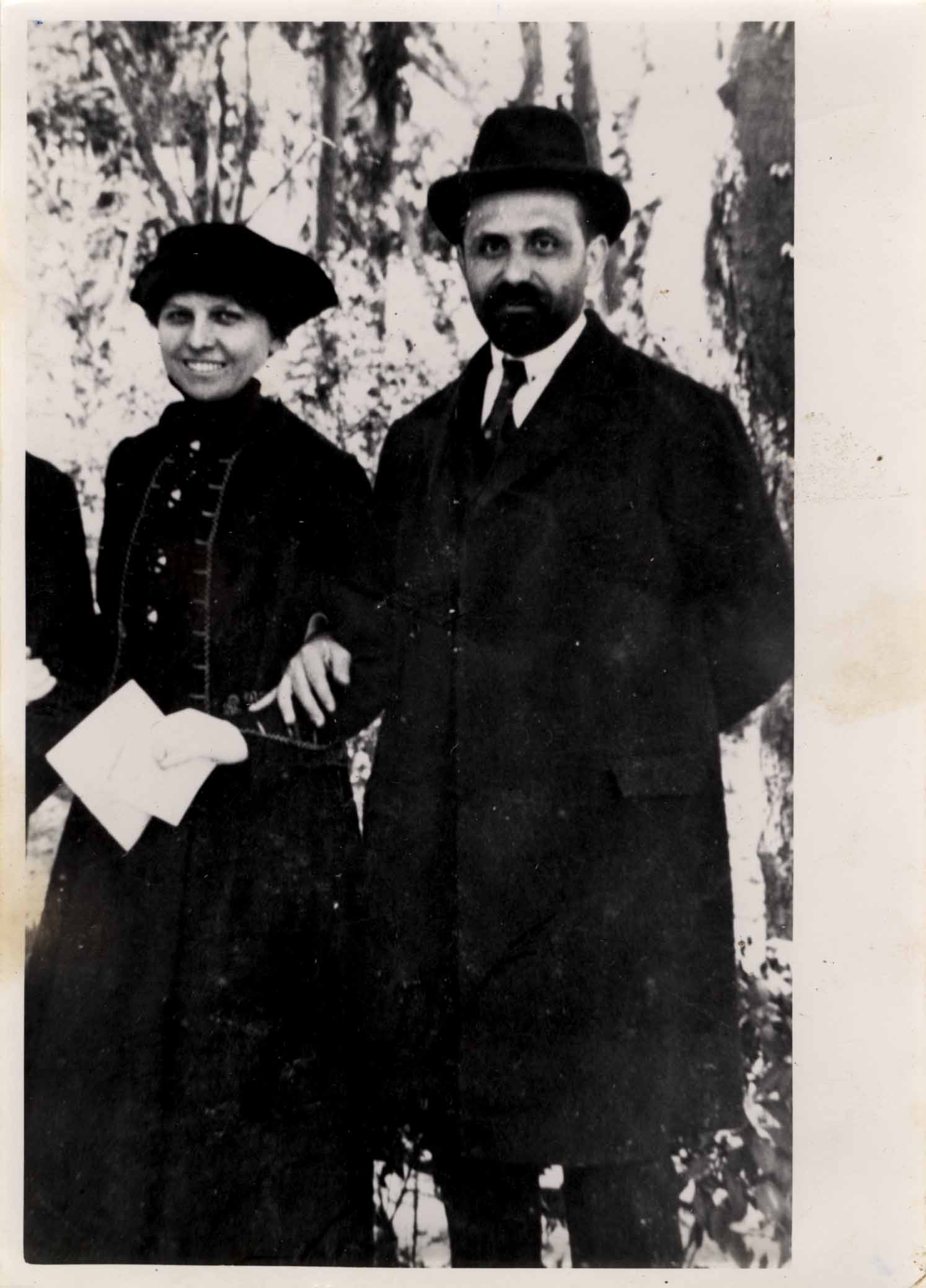 Década de los 20
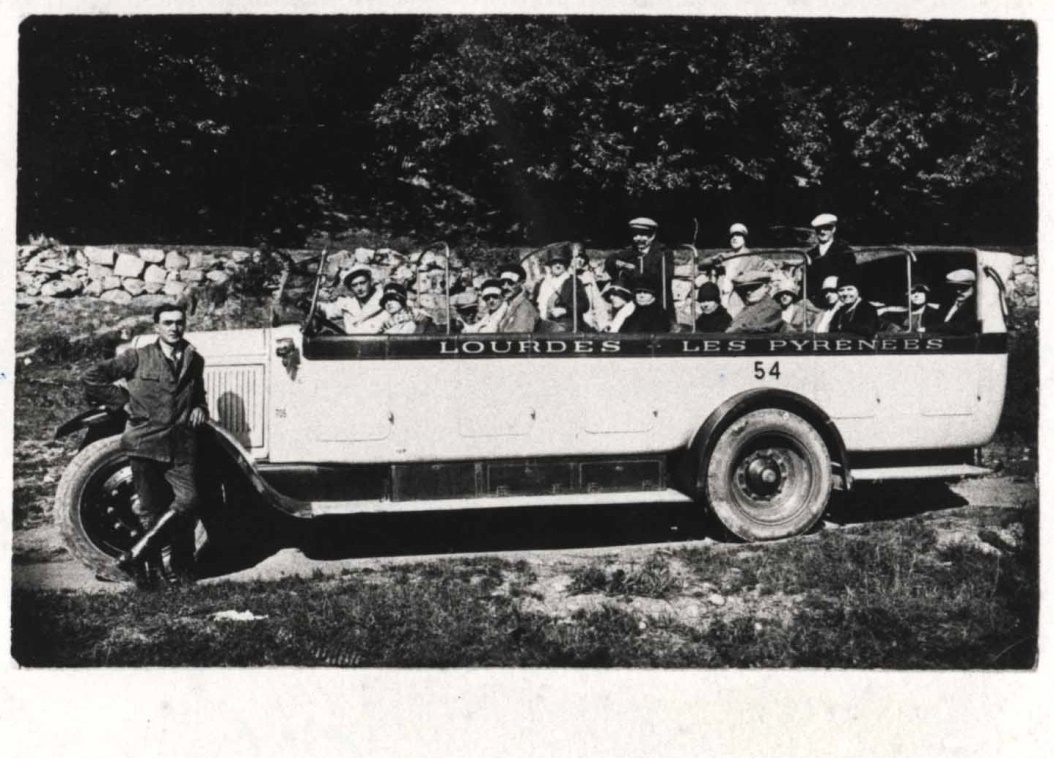 Década de los 20
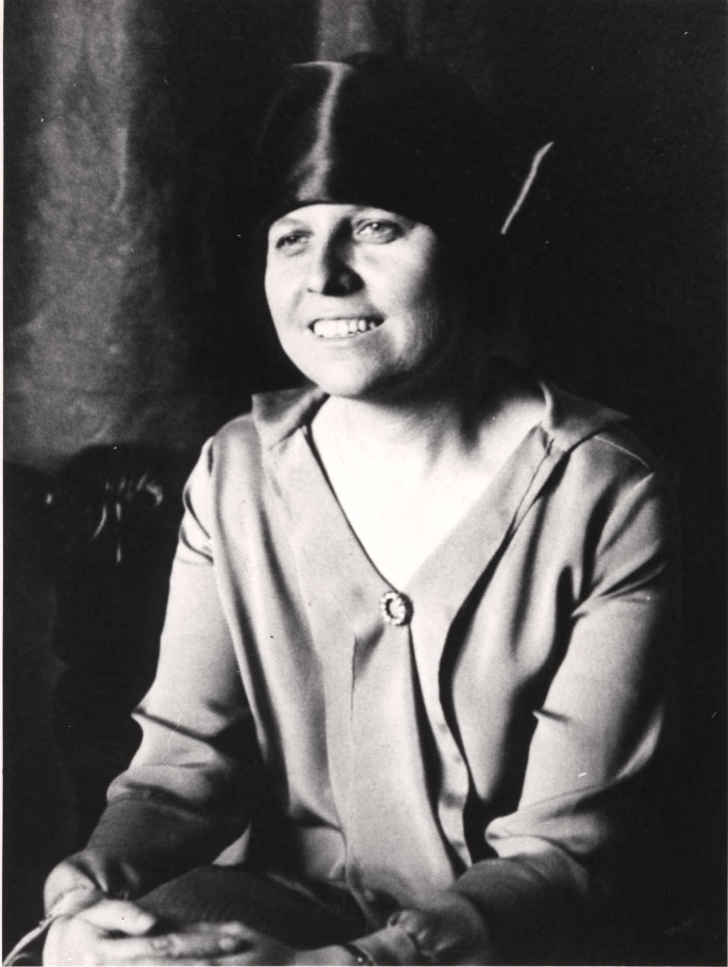 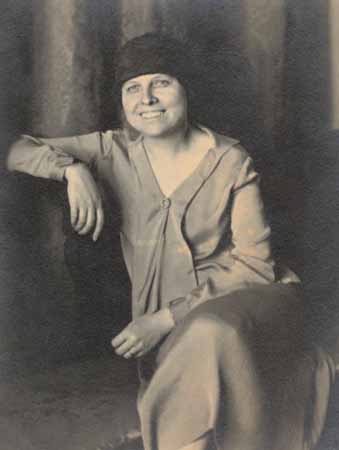 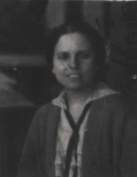 Zenobia hacia 1930.
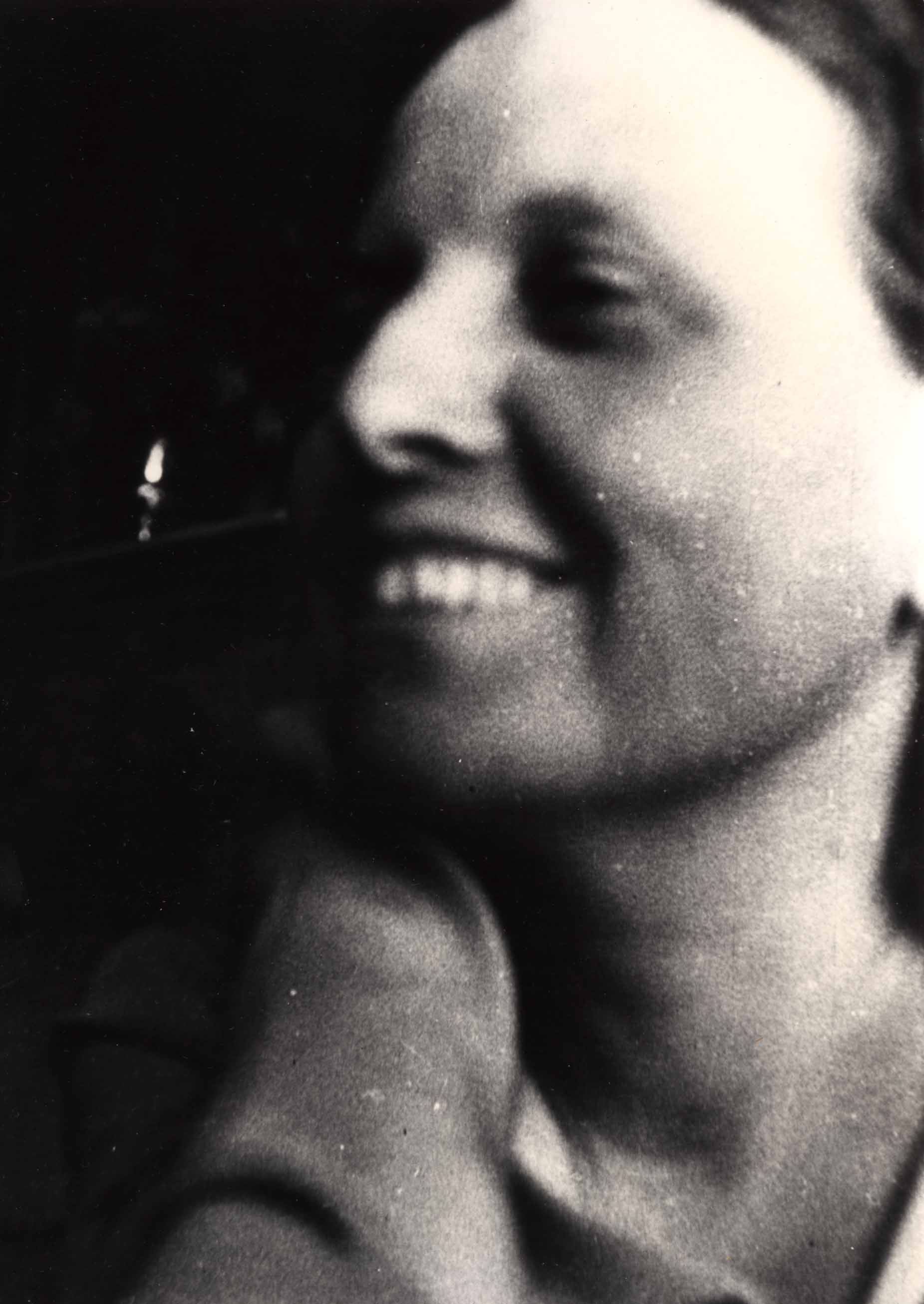 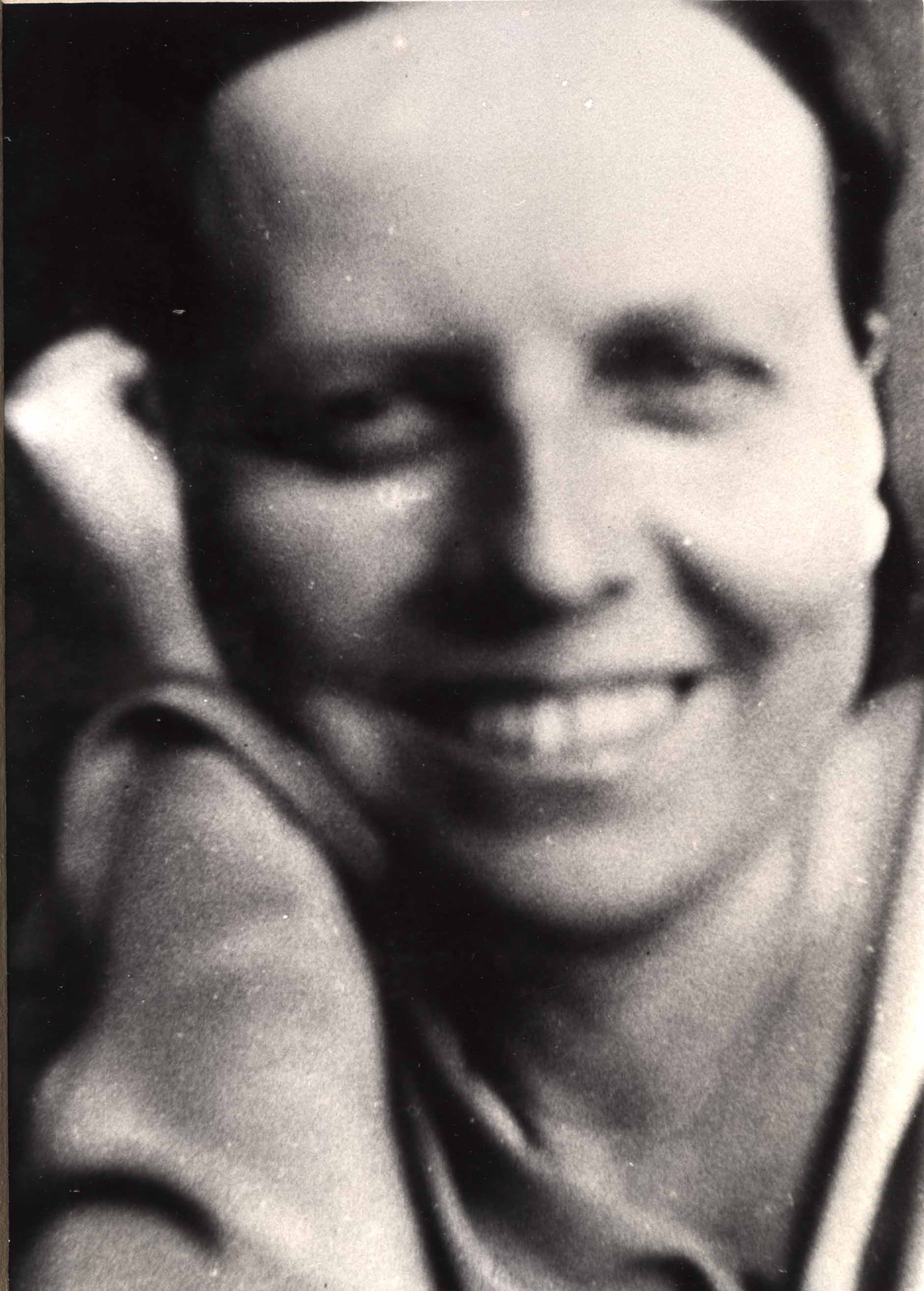 Década de los 30
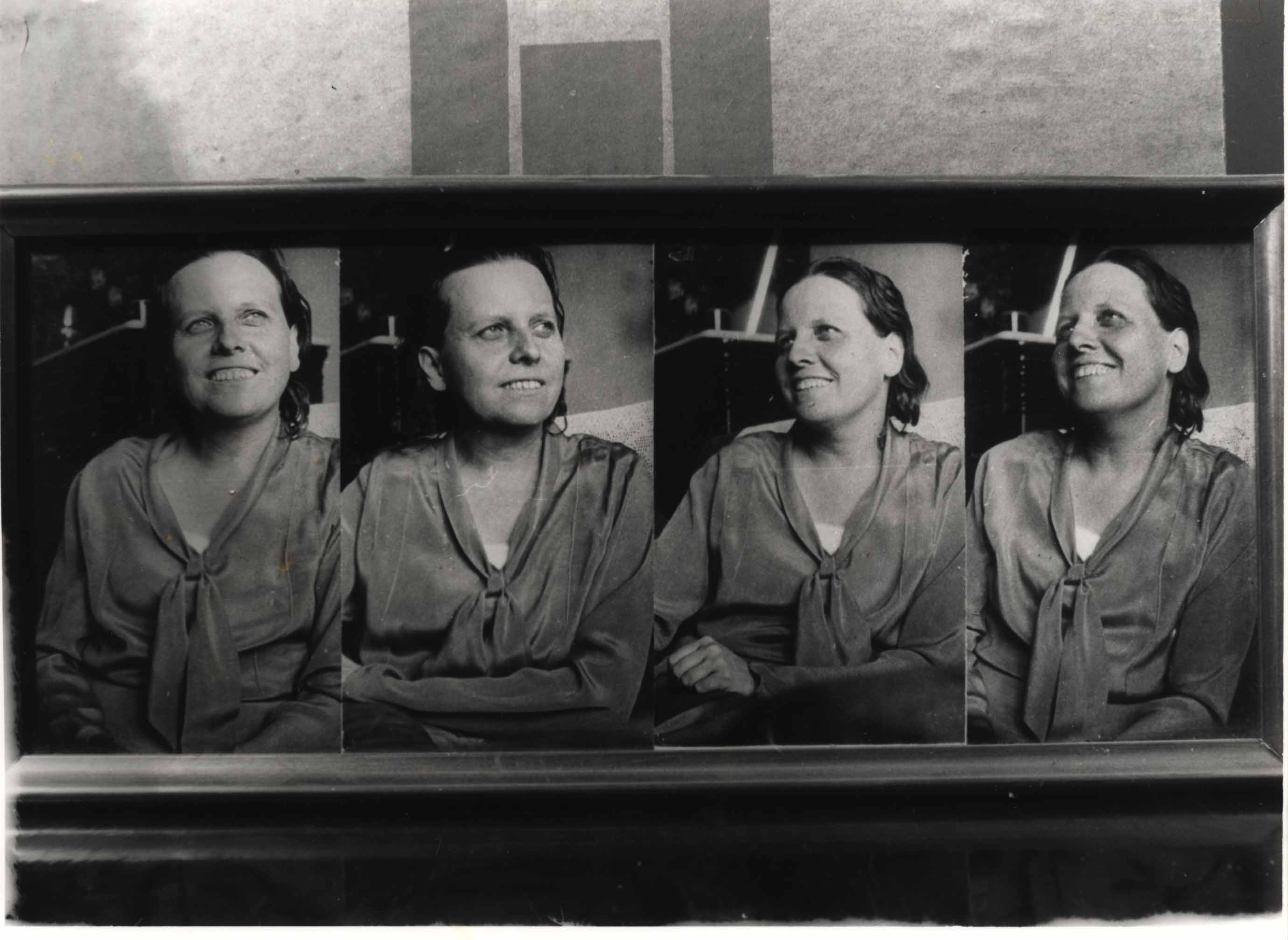 Década de los 30
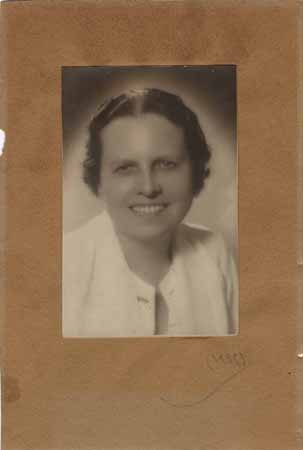 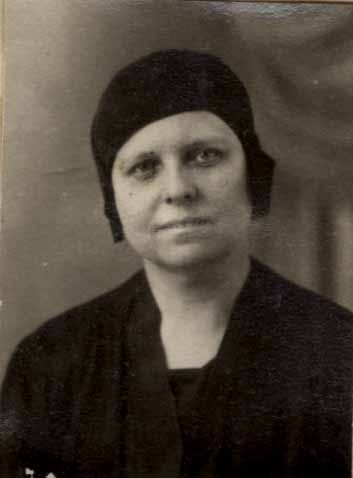 Retrato de Zenobia, 1935.
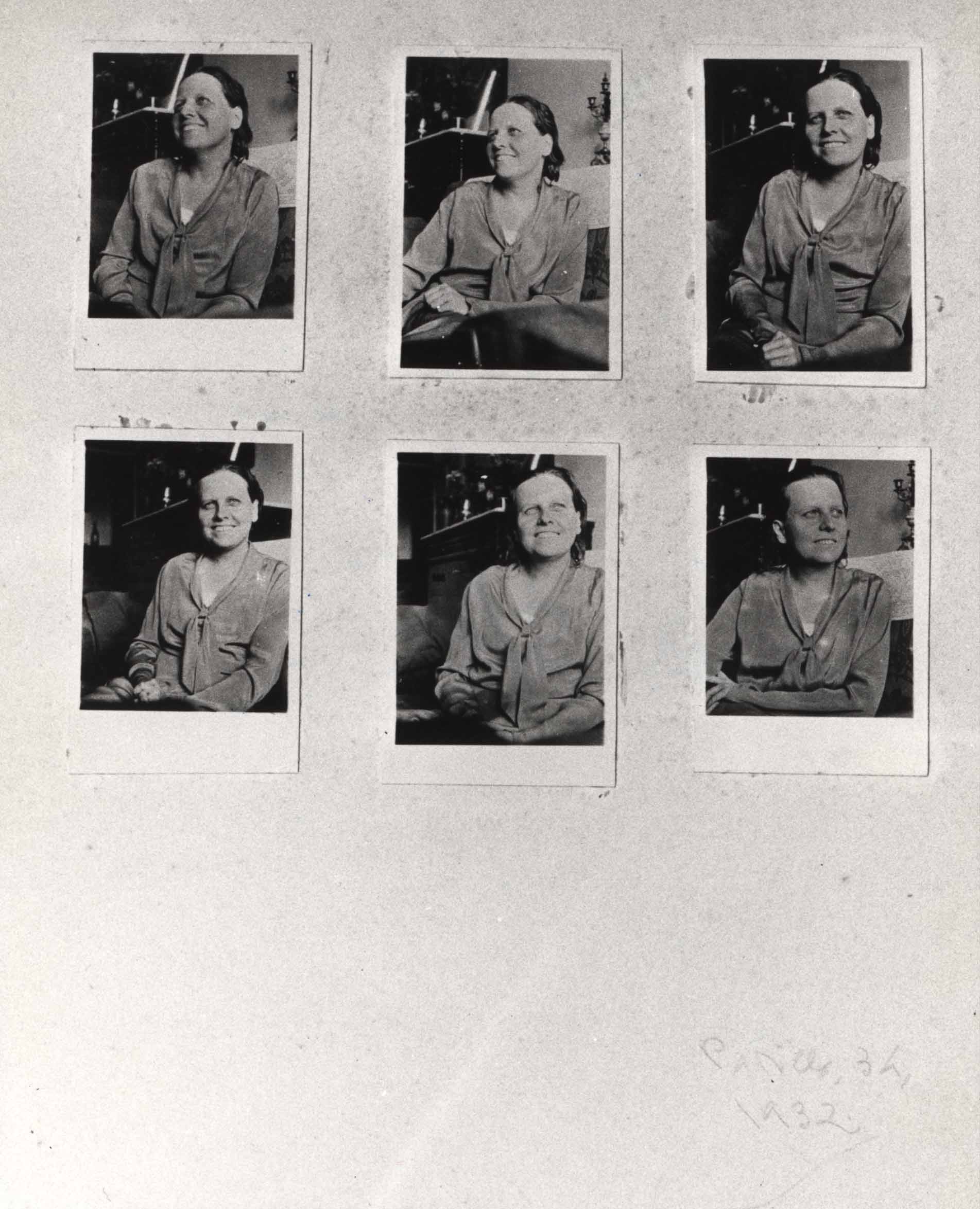 1931 - 1940
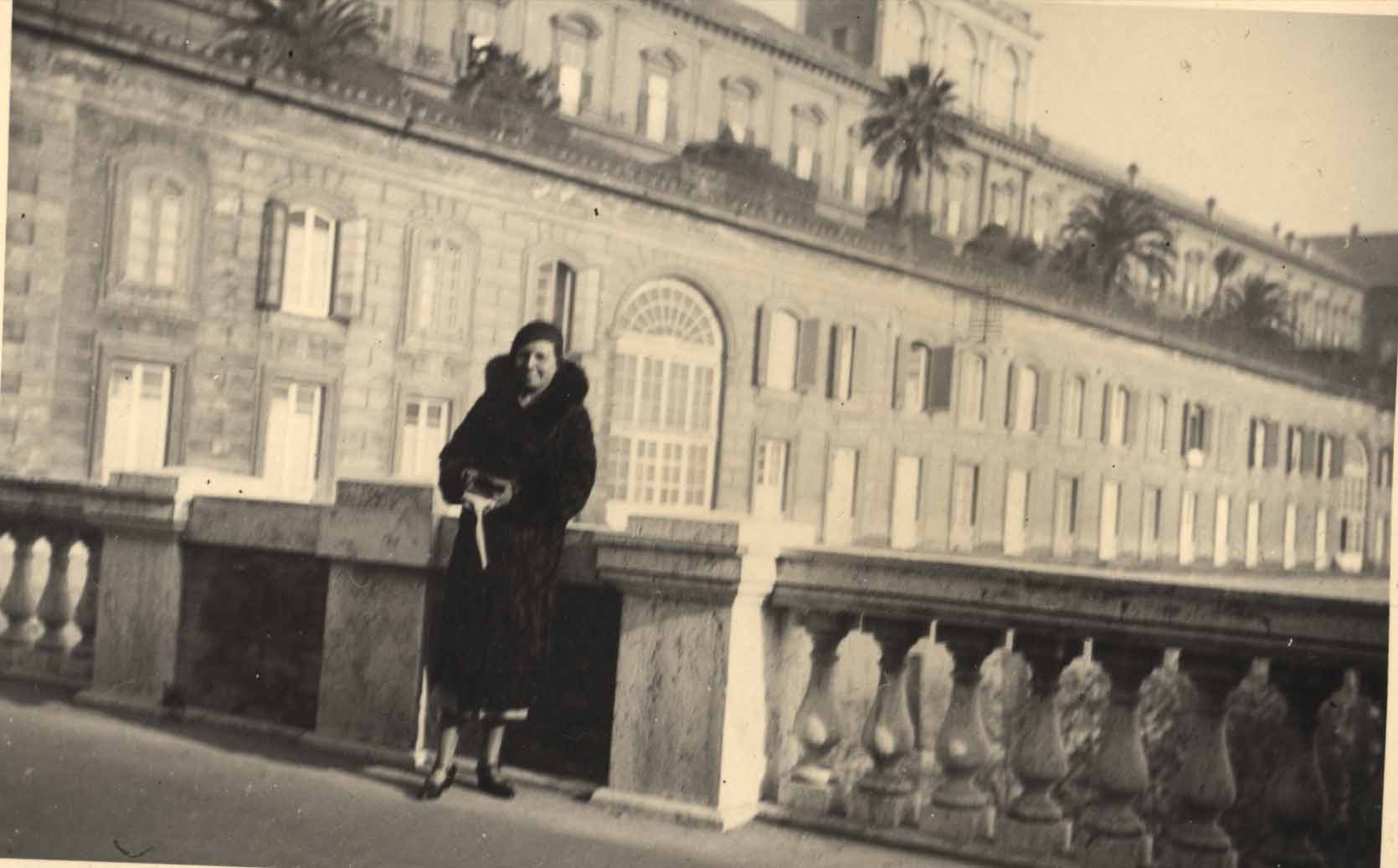 1931 - 1940
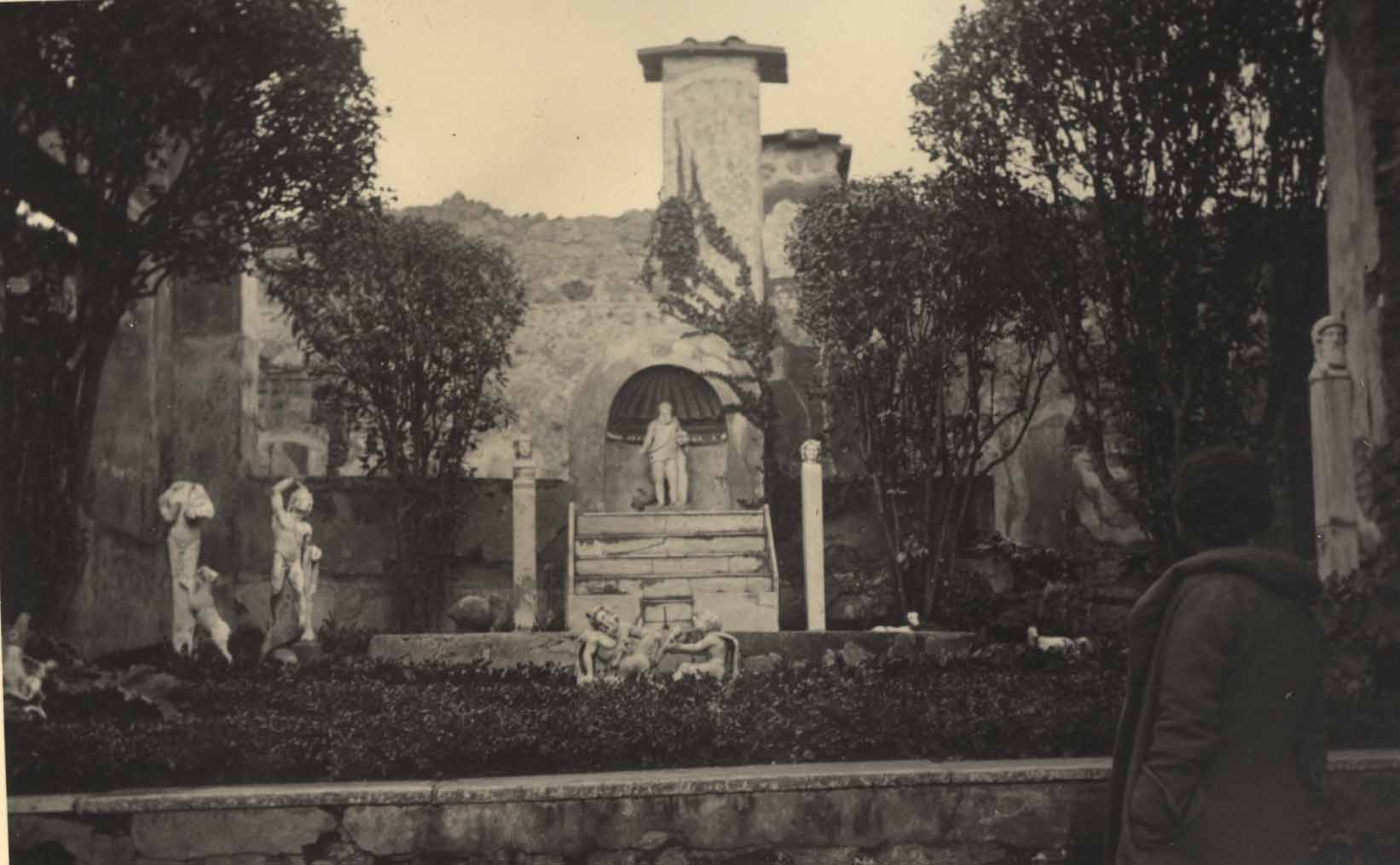 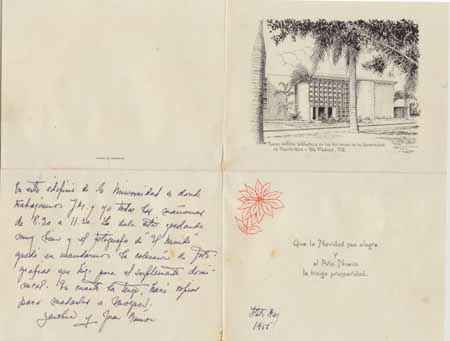 1931 - 1940
Edificio de la Biblioteca en los terrenos de la Universidad de Puerto Rico con texto manuscrito de Zenobia
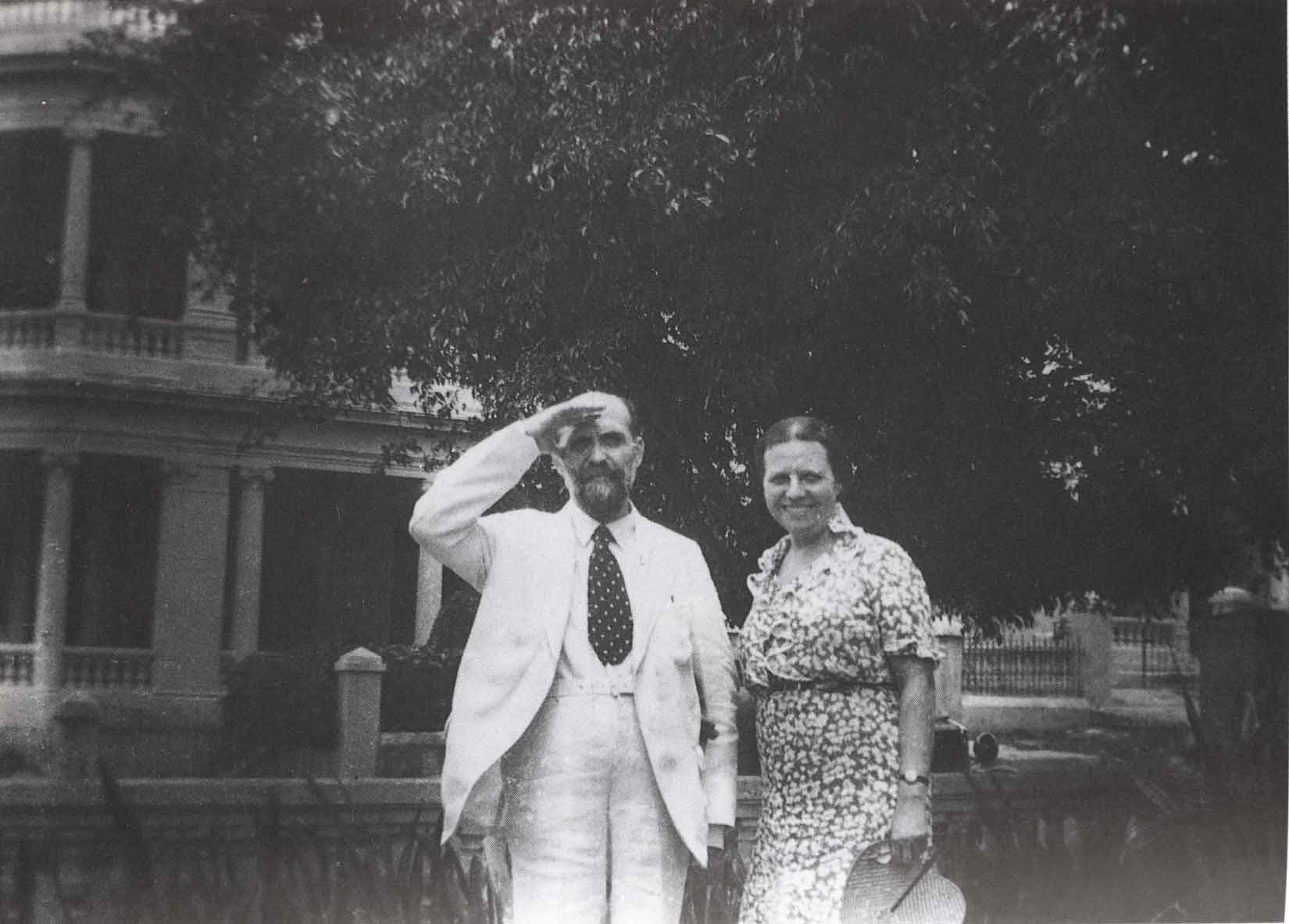 Juan Ramón y Zenobia en Puerto Rico. 1936
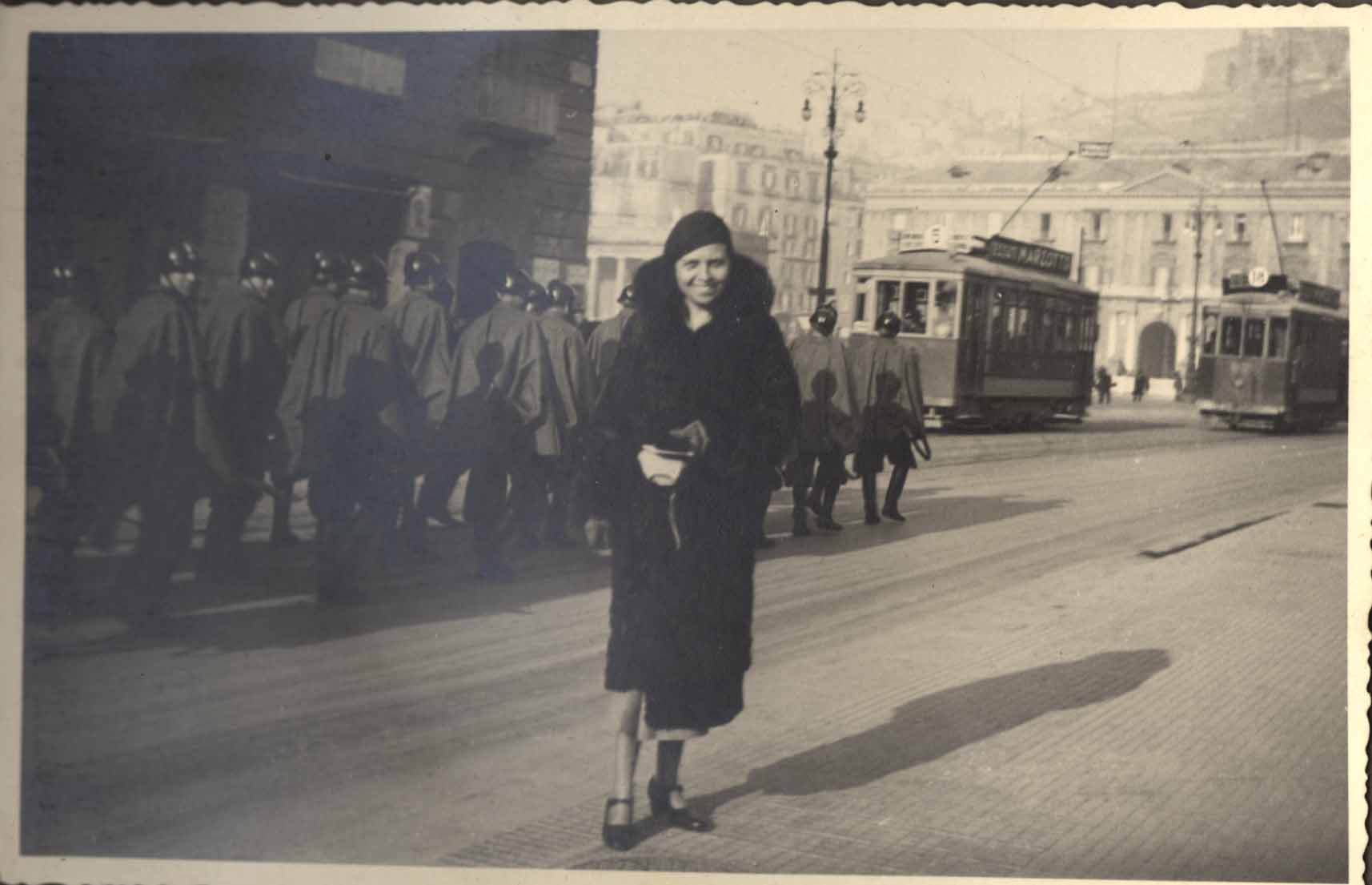 1931 - 1940
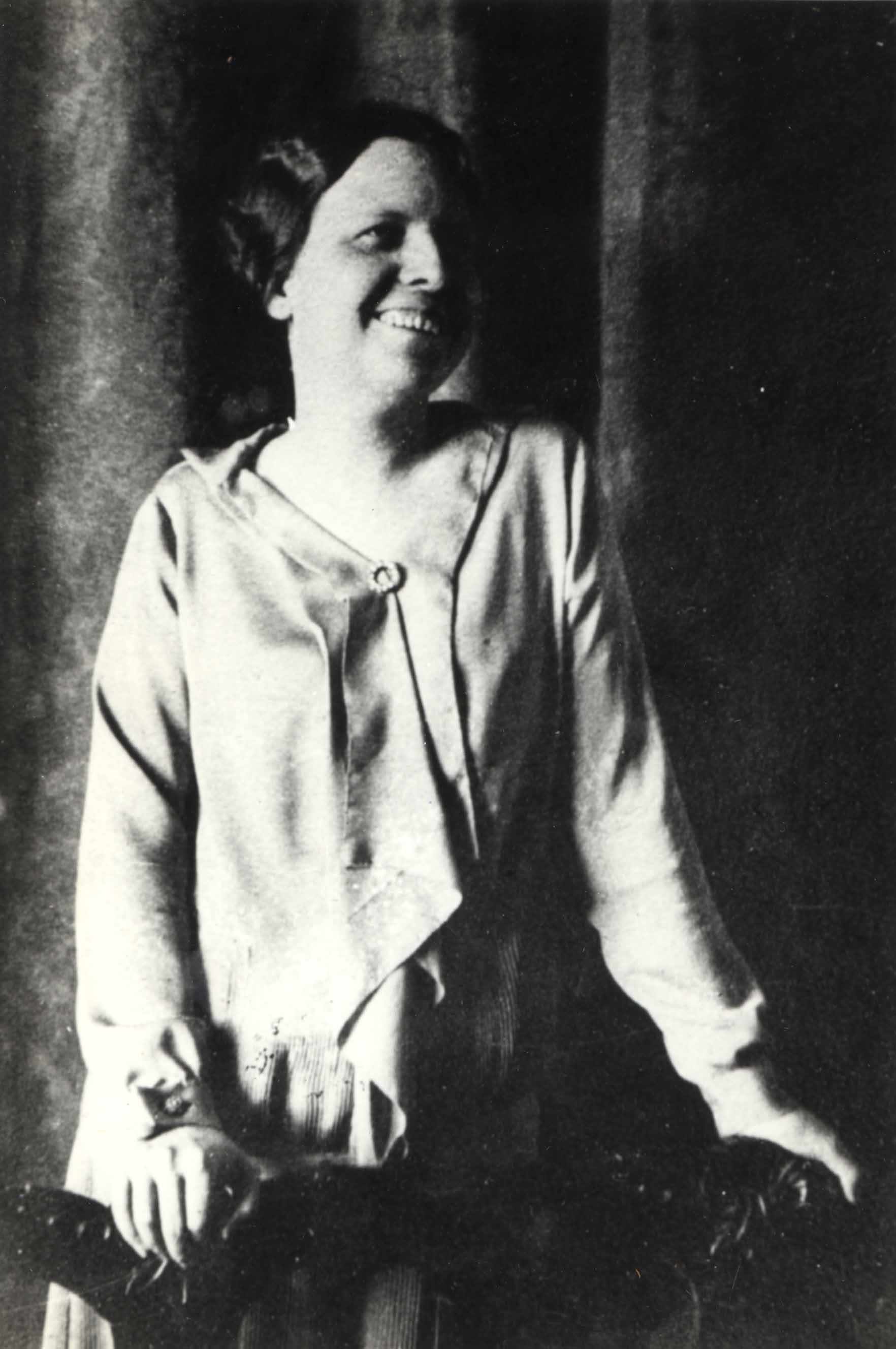 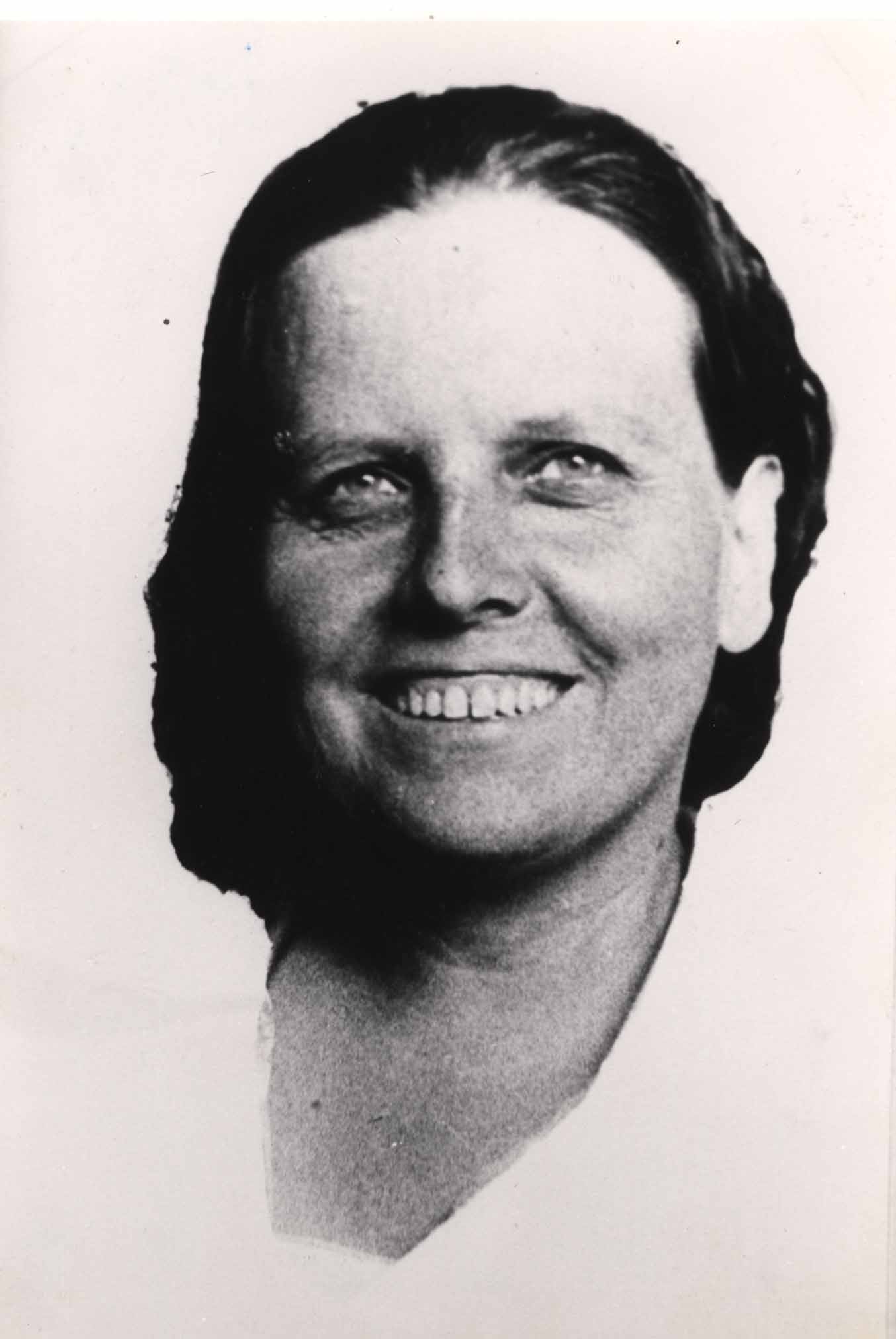 1931 - 1940
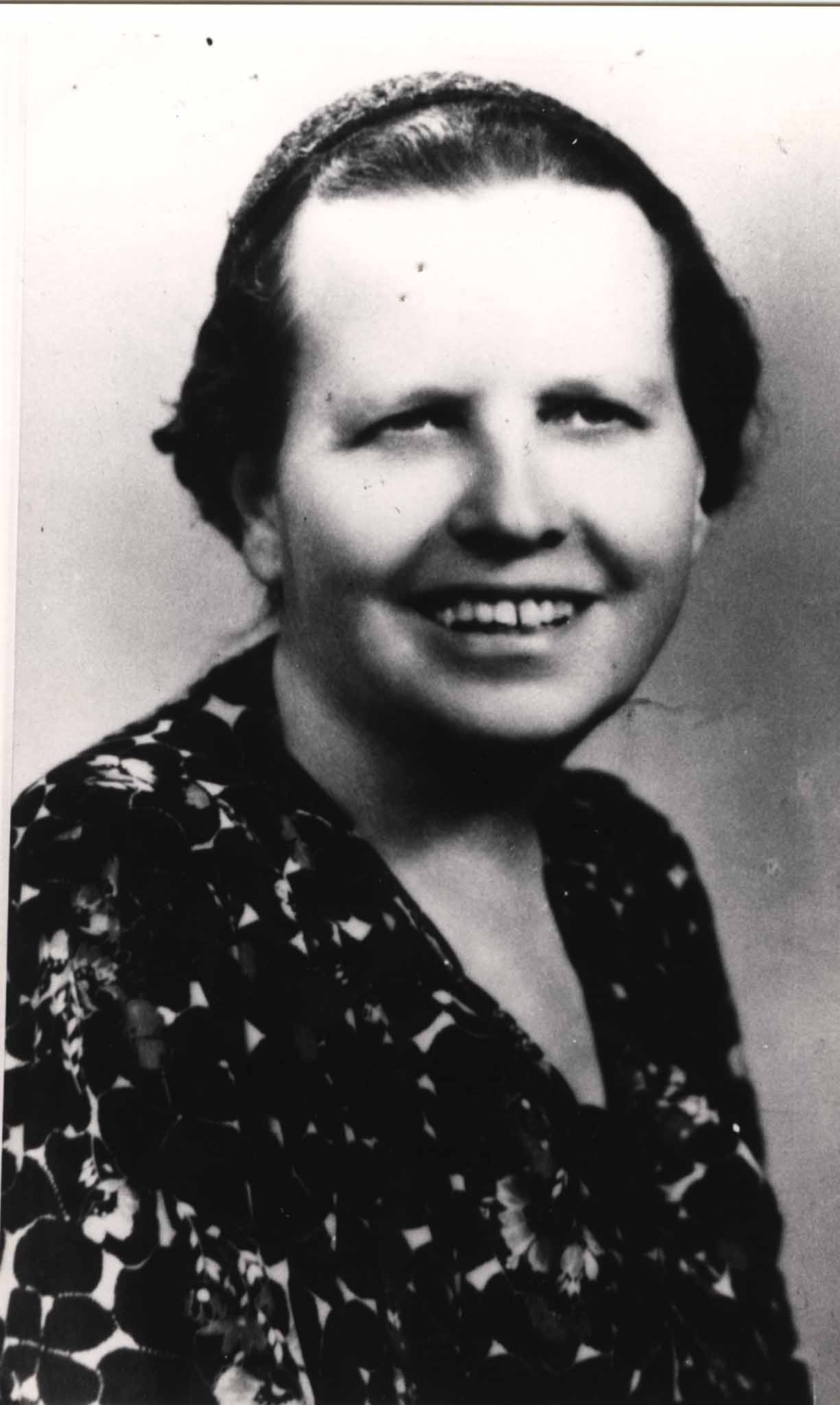 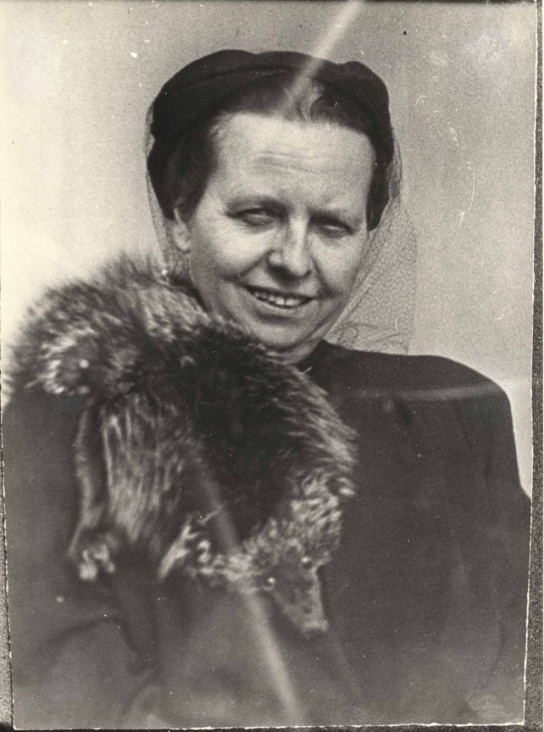 Década de los 40
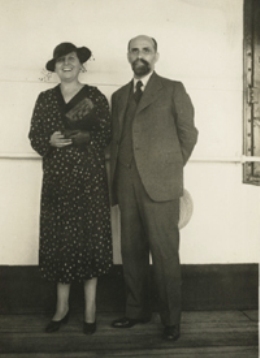 Matrimonio en Marylan. 1941
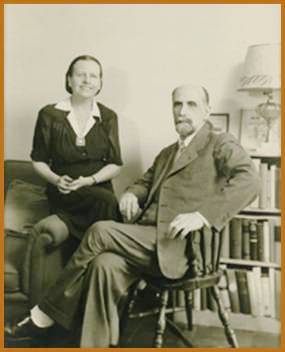 En Maryland en 1941
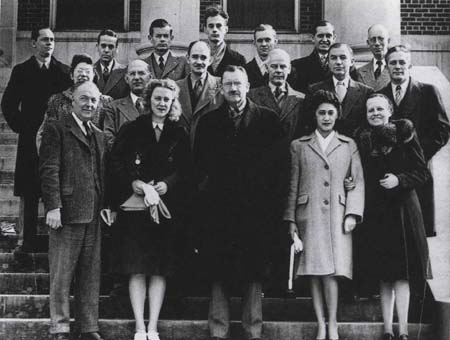 Claustro Universidad de Duke, 
en la ciudad de Durham, Carolina del Norte. 1942
Con parte del claustro dela Universidad de Duke
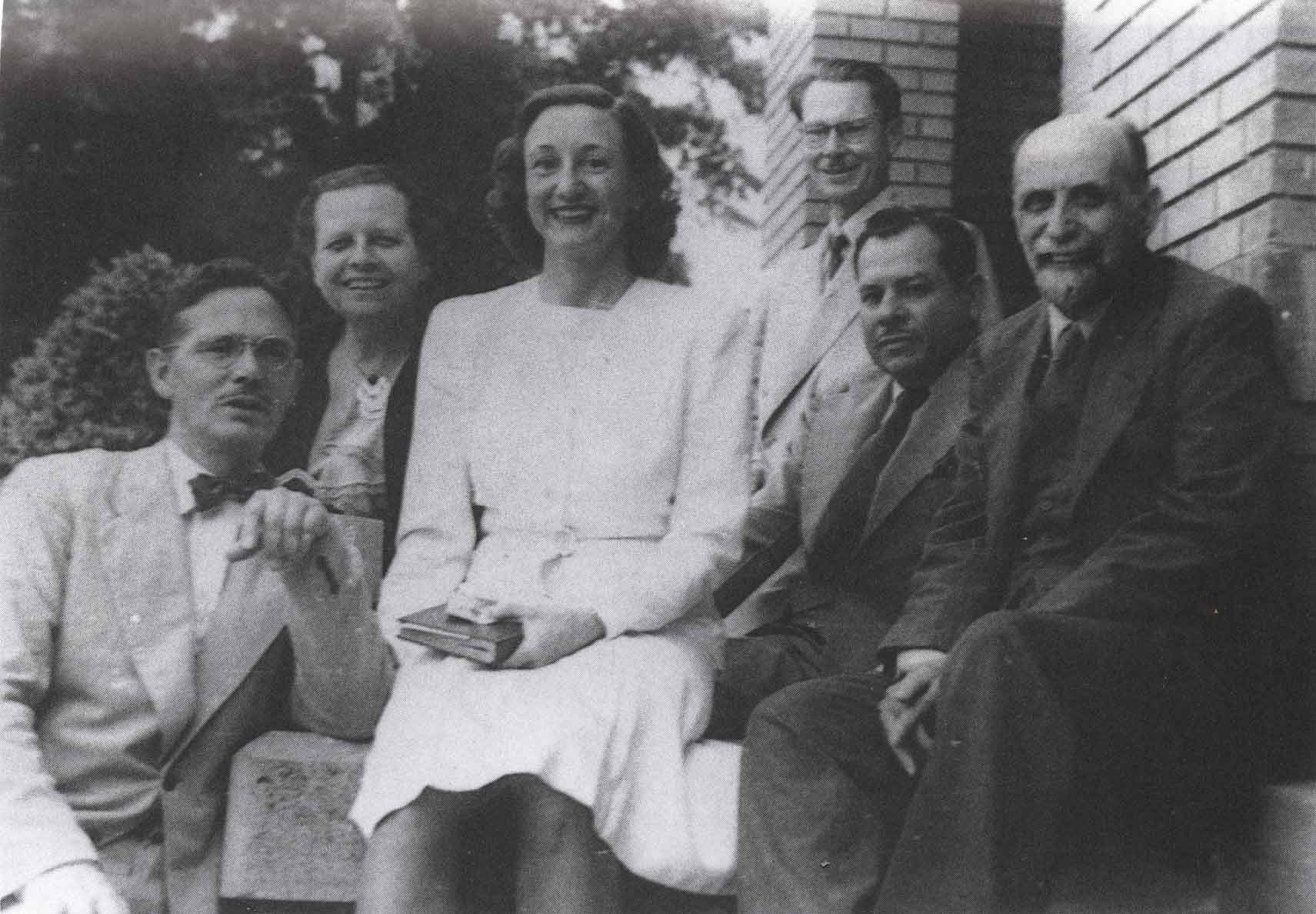 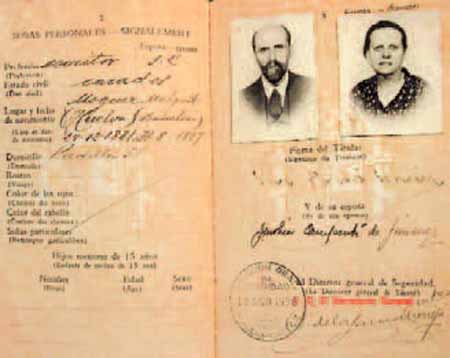 Pasaporte de JRJ y Zenobia
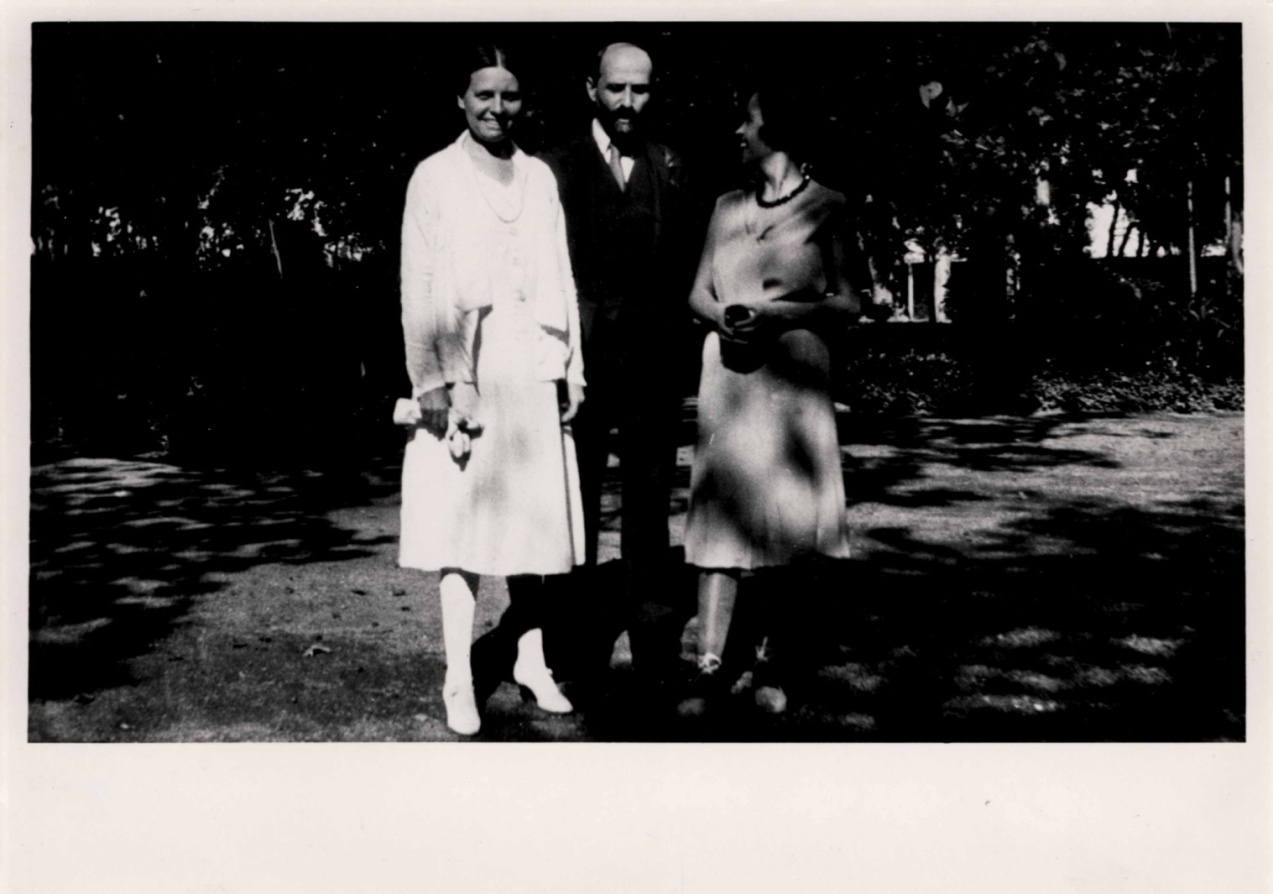 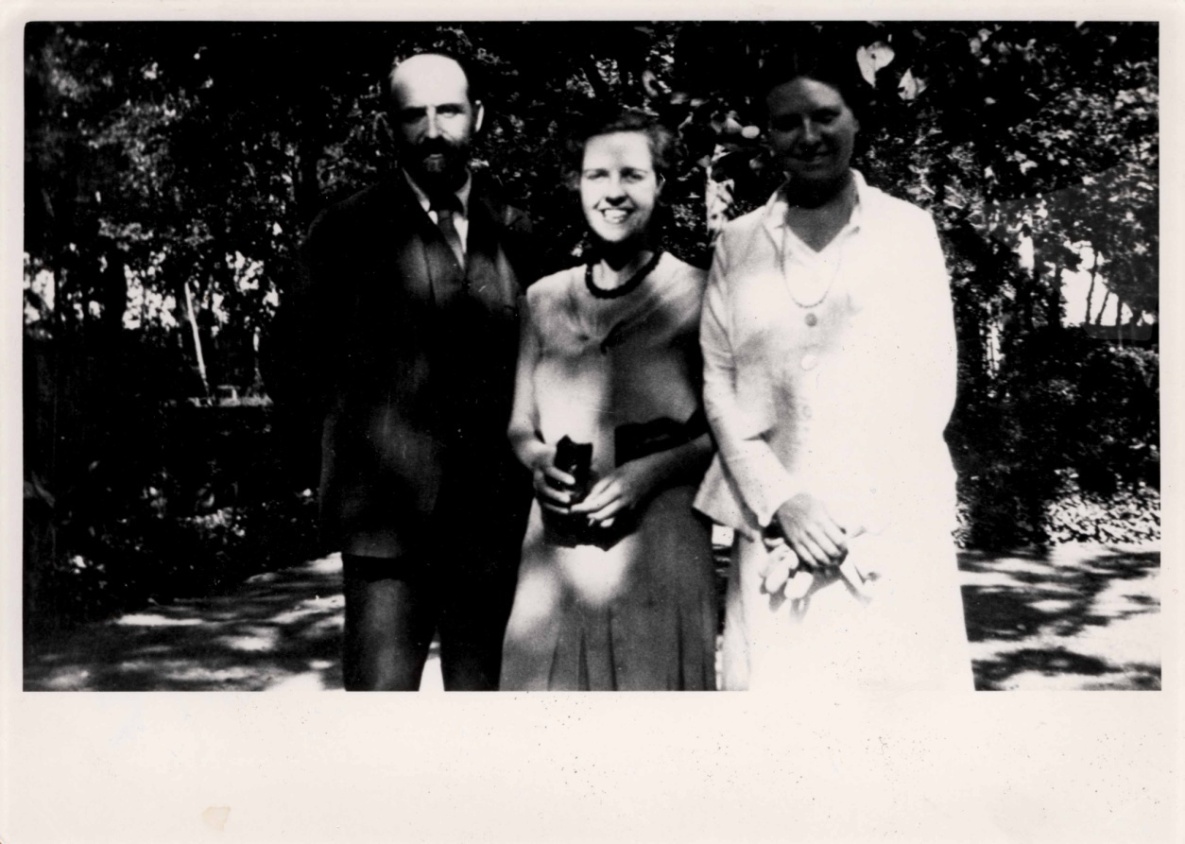 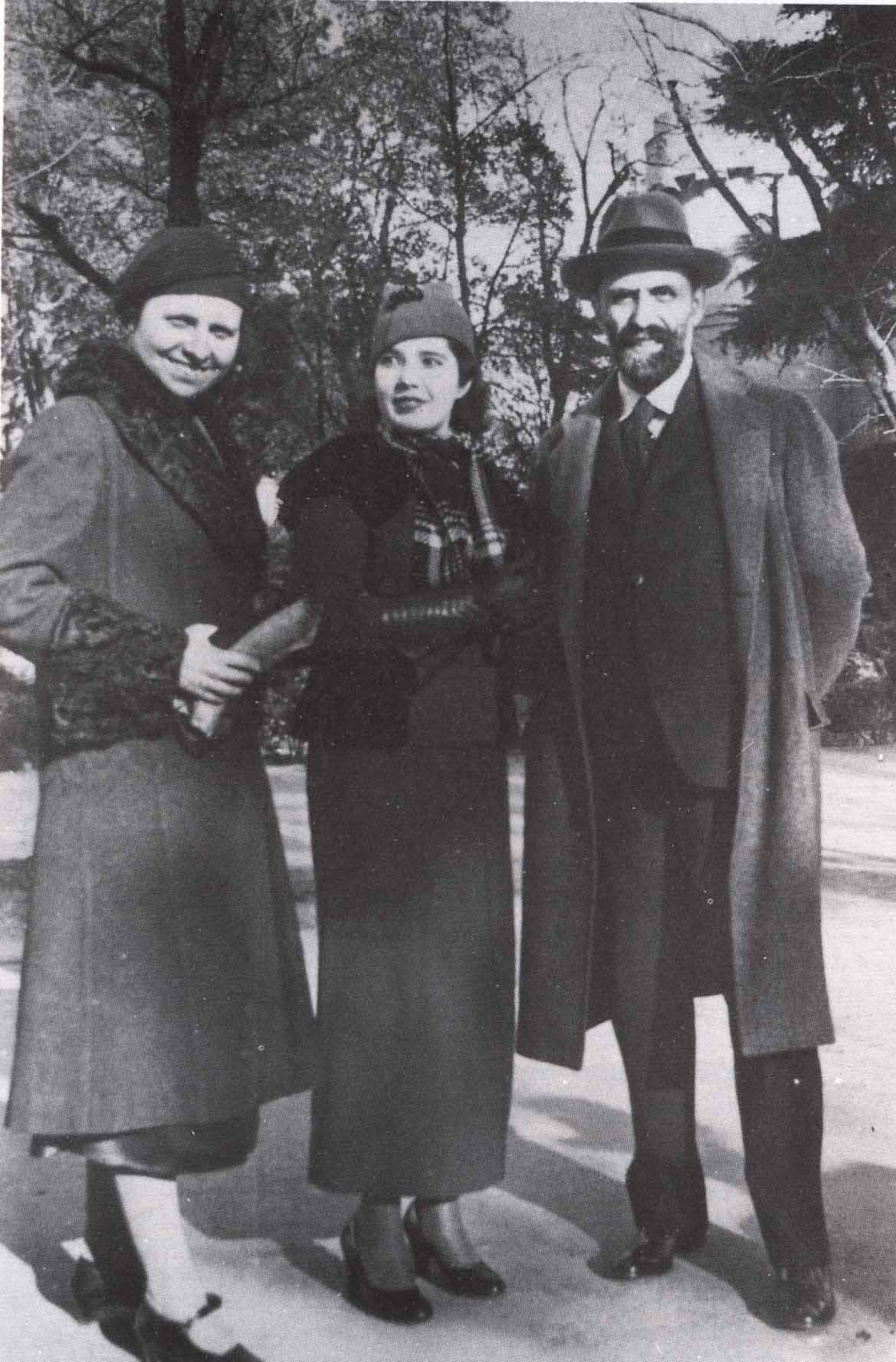 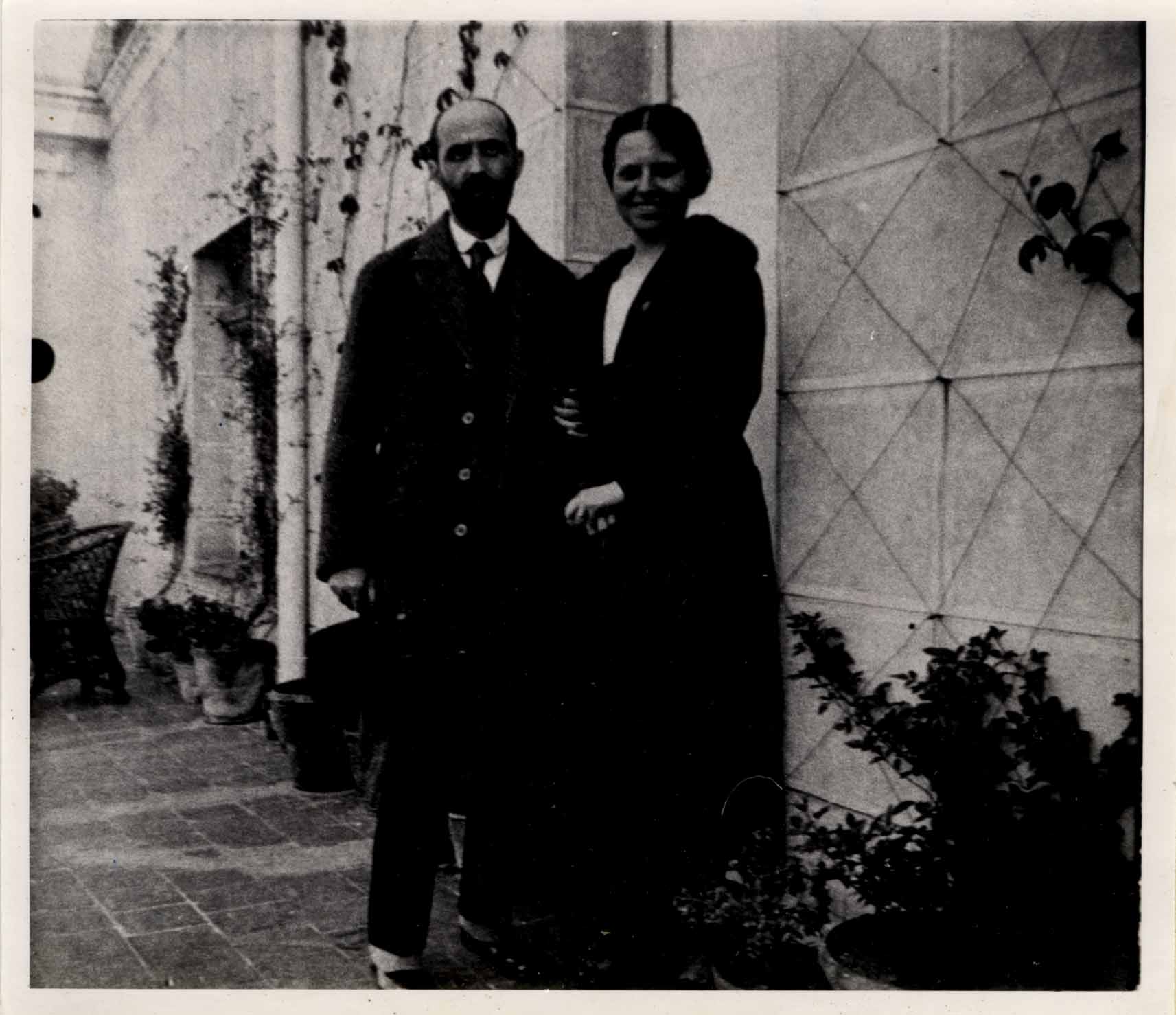 Foto de la pareja
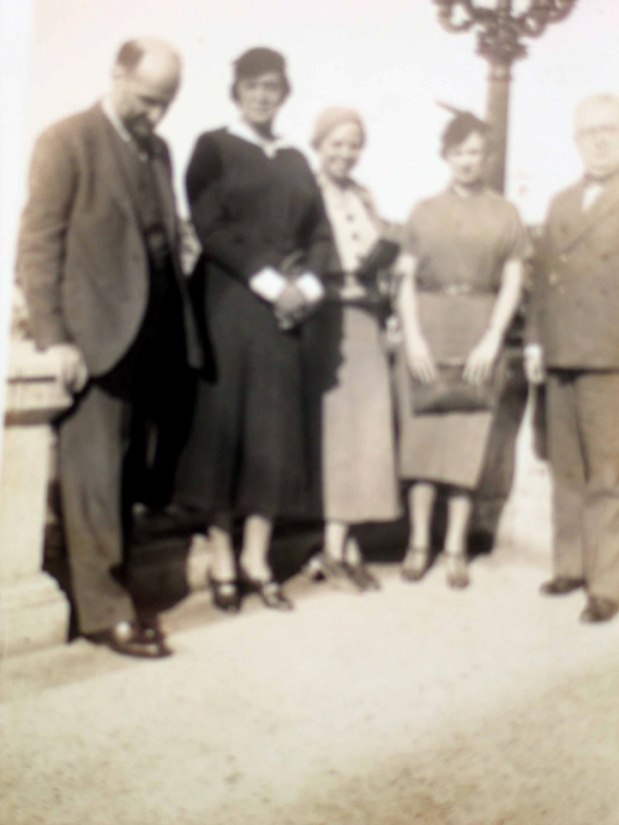 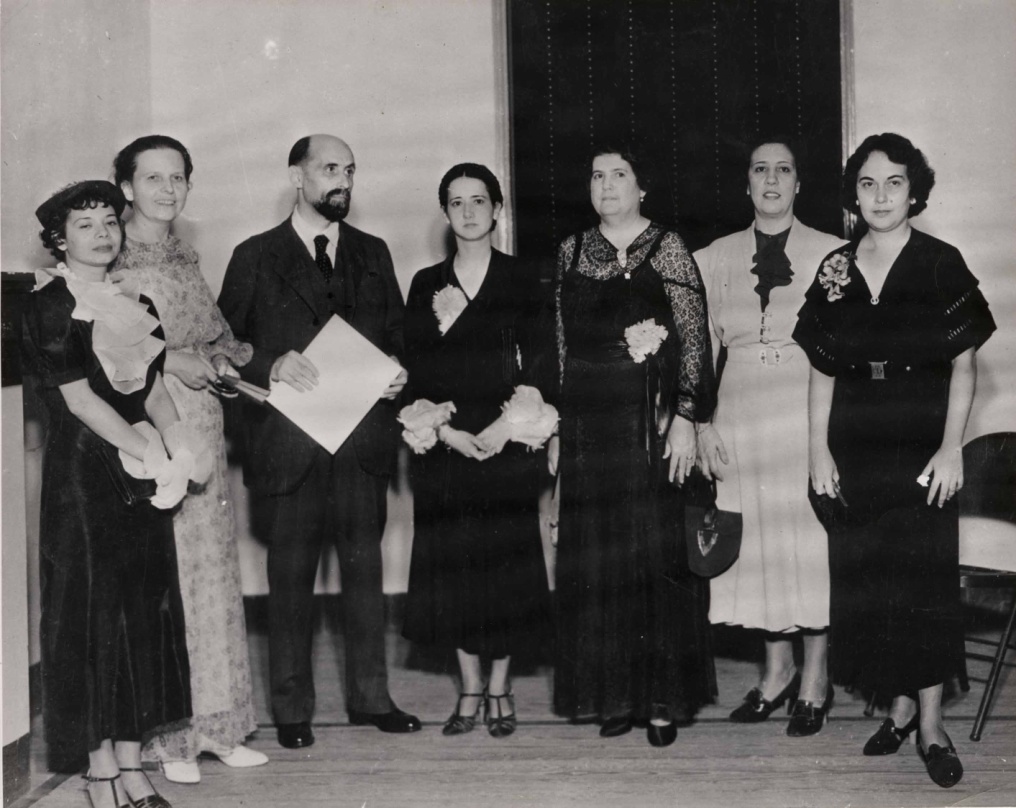 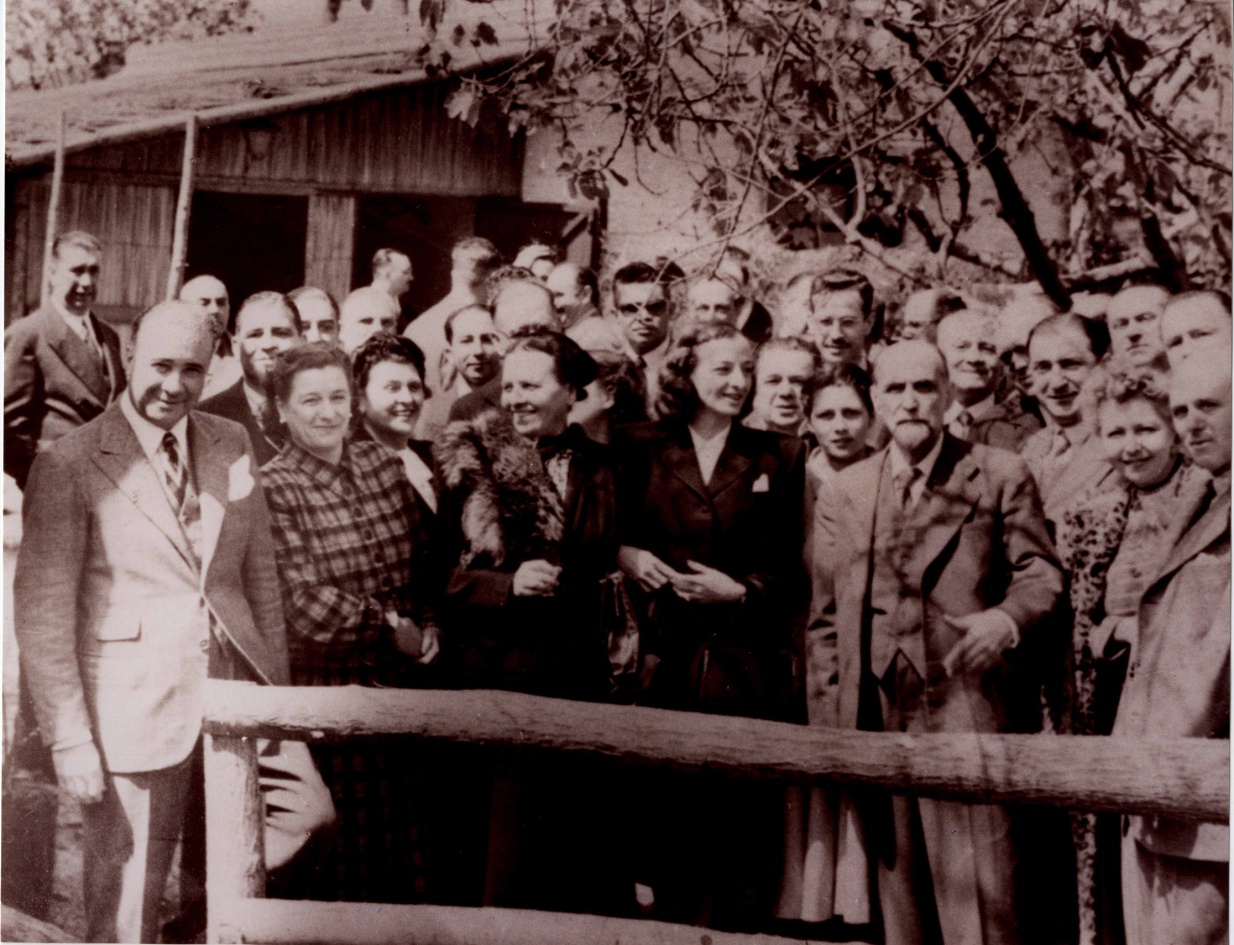 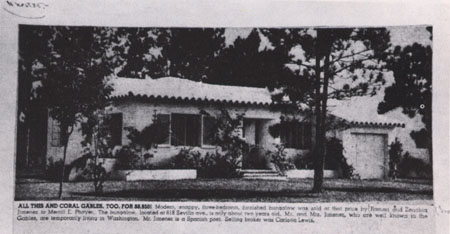 Casa de JRJ en Coral Gables
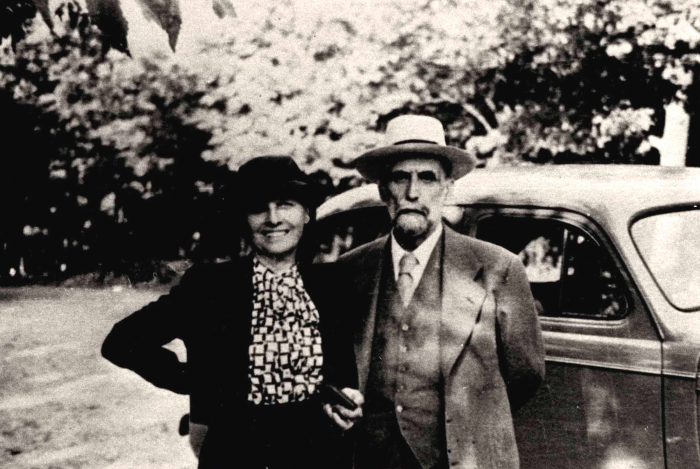 En Coral Gables con el Chevrolet que
 adquirieron en Nueva York en 1941
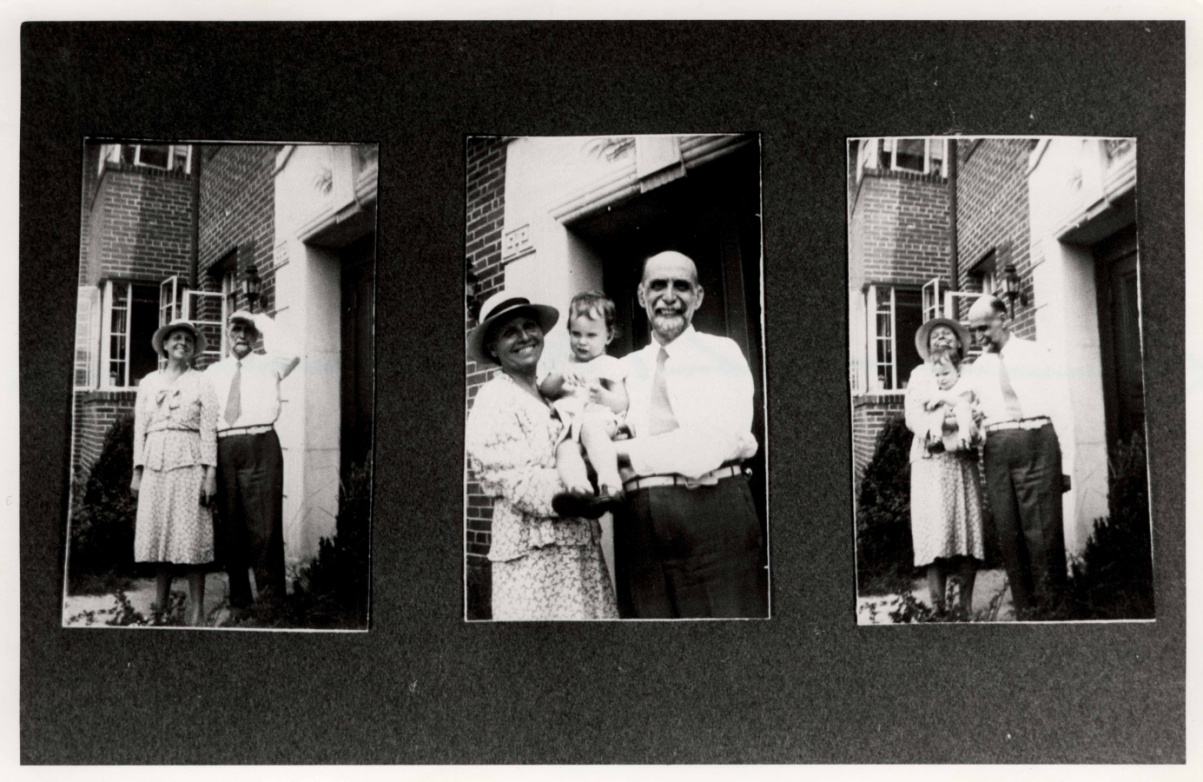 En su casa de Riverdale, Maryland. 1941
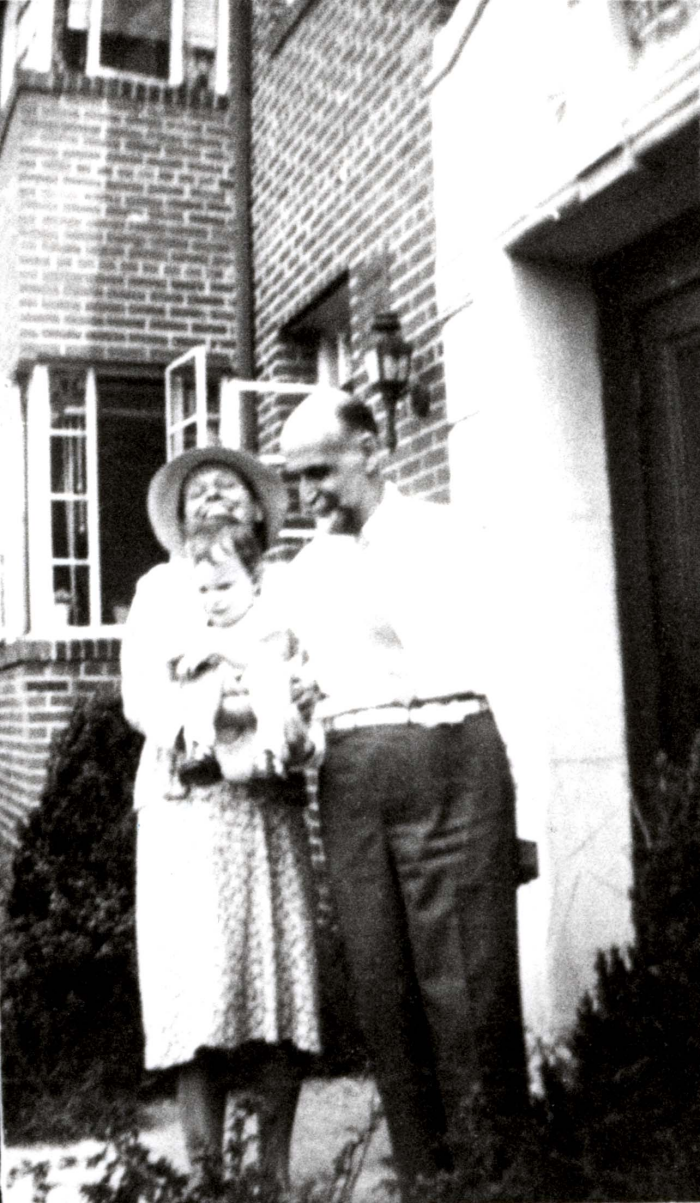 En su casa de Riverdale, Maryland. 1941
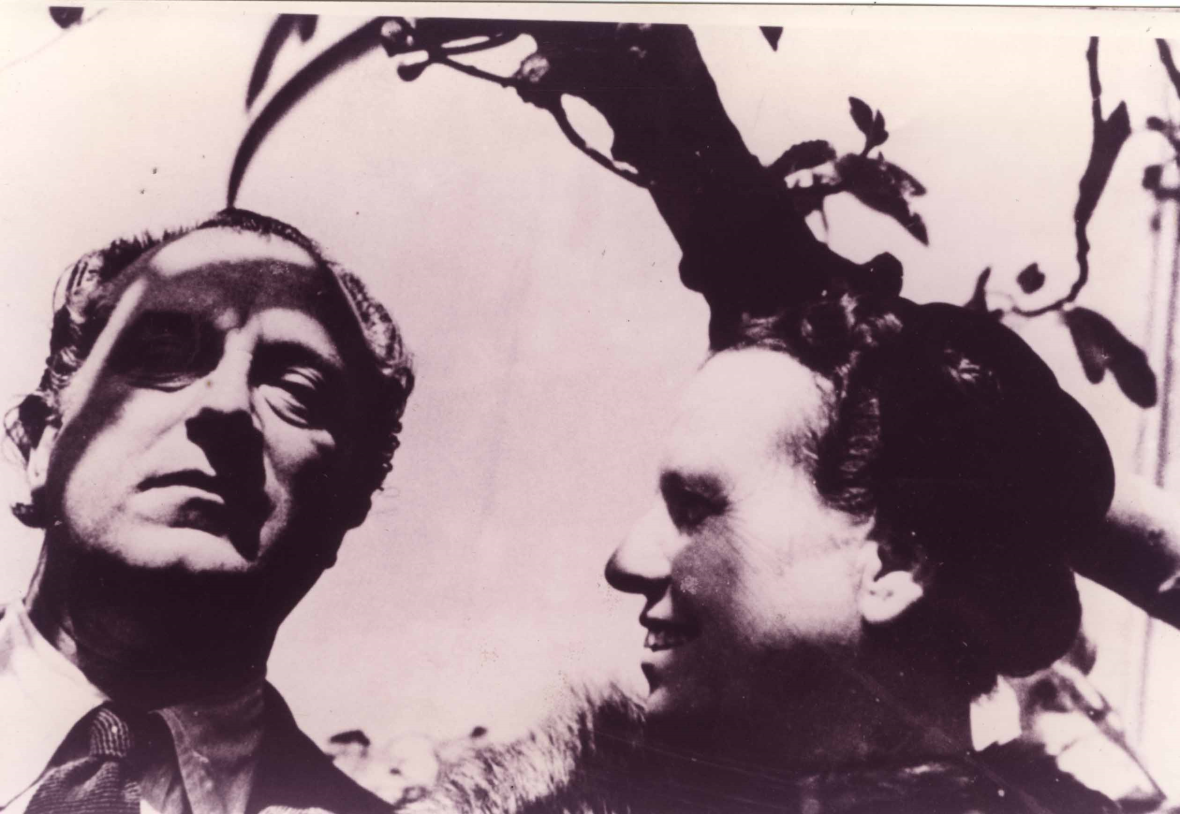 Con Alberti en Argentina. 1948
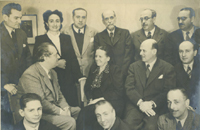 Zenobia con Alberti. 1948
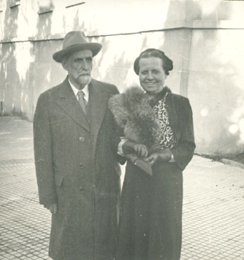 Juan Ramón Jiménez y Zenobia Camprubí en Buenos Aires, agosto de 1948
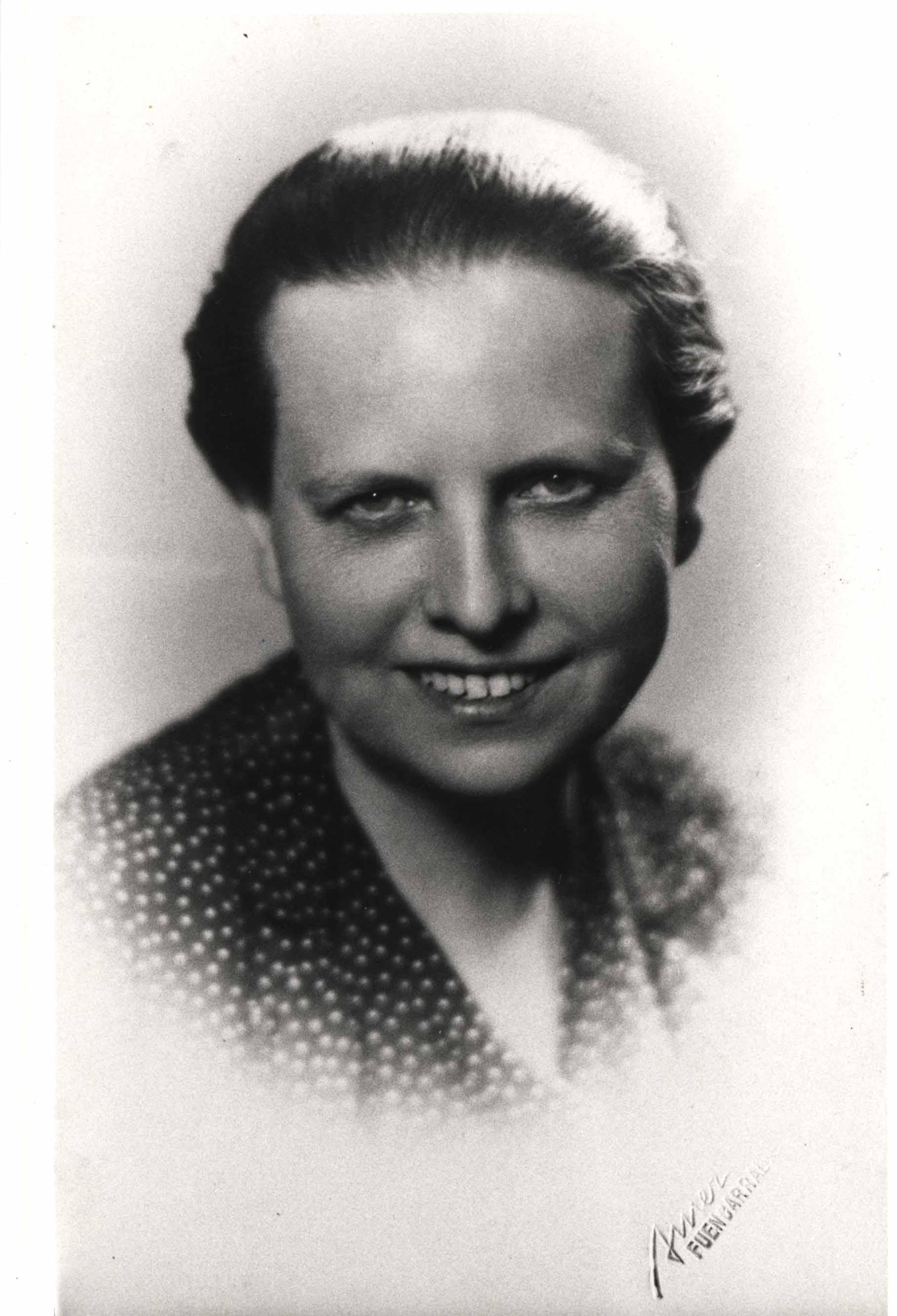 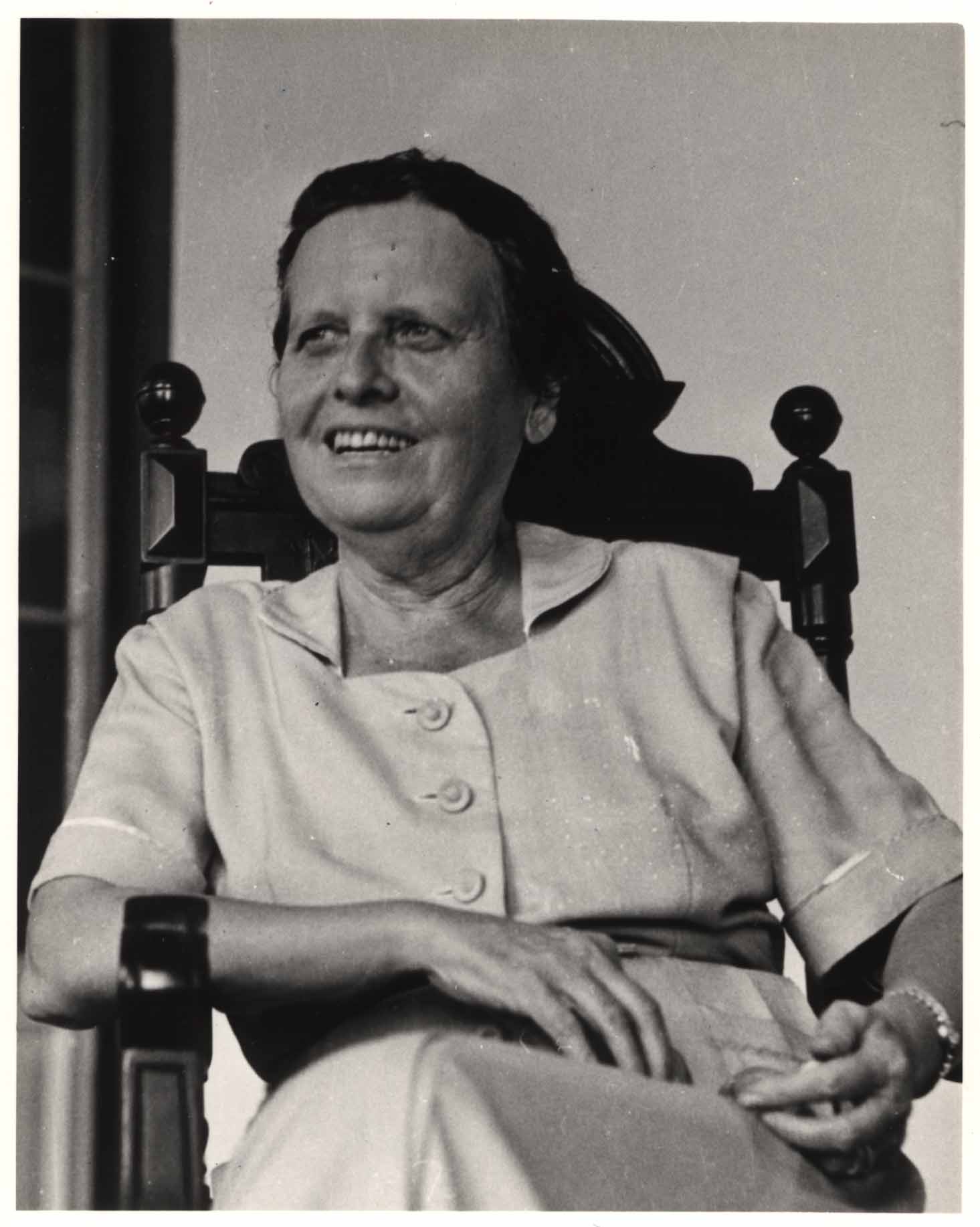 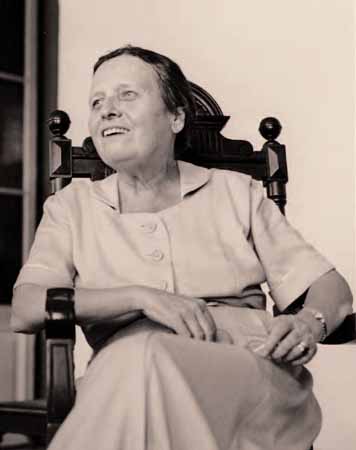 Zenobia hacia 1952.
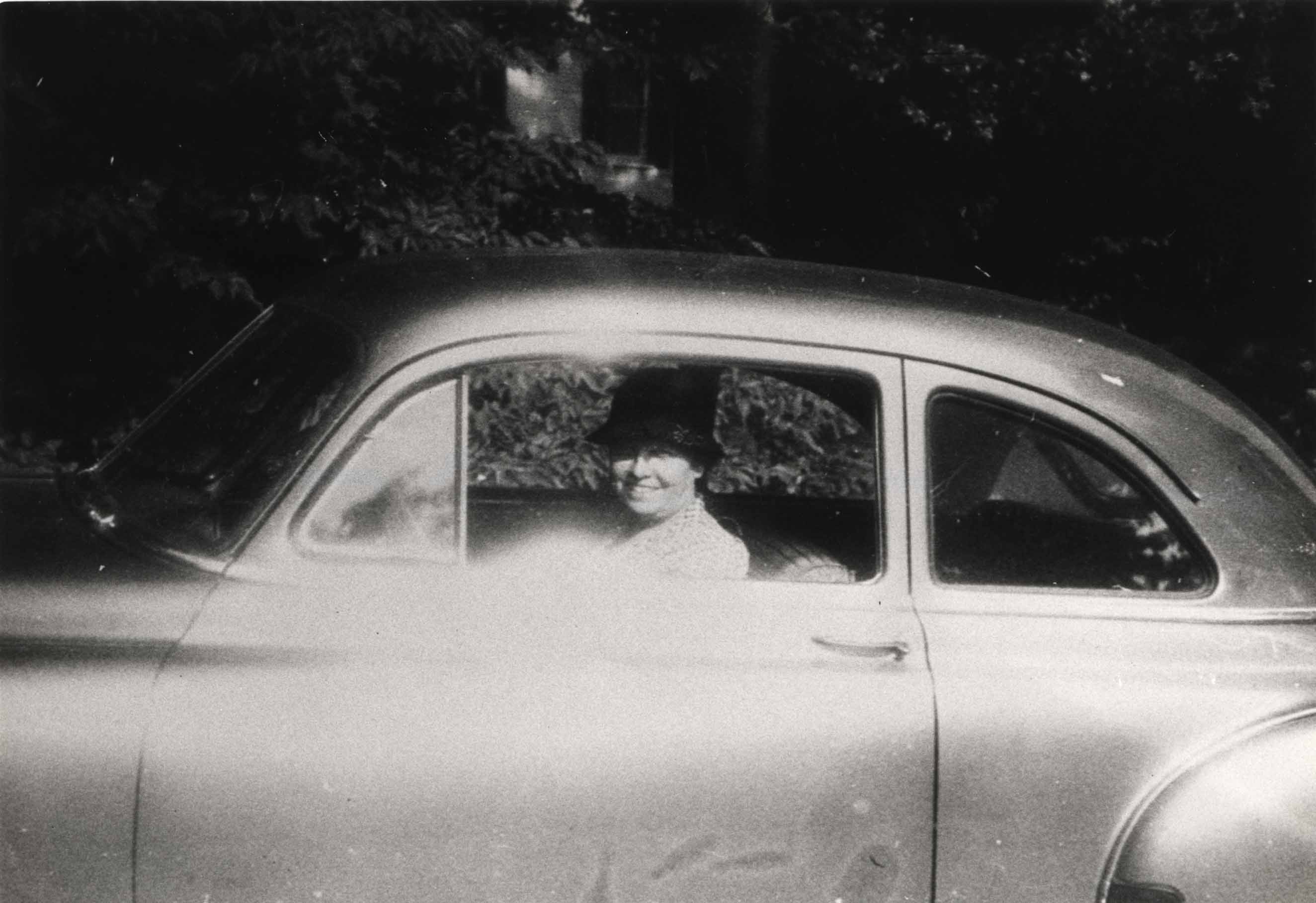 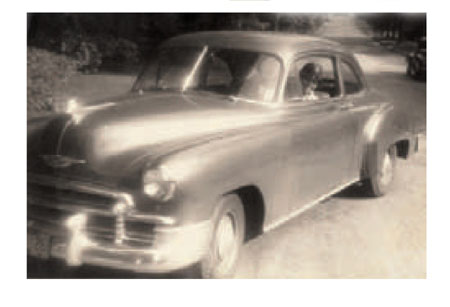 Zenobia en su automóvil. Década 50
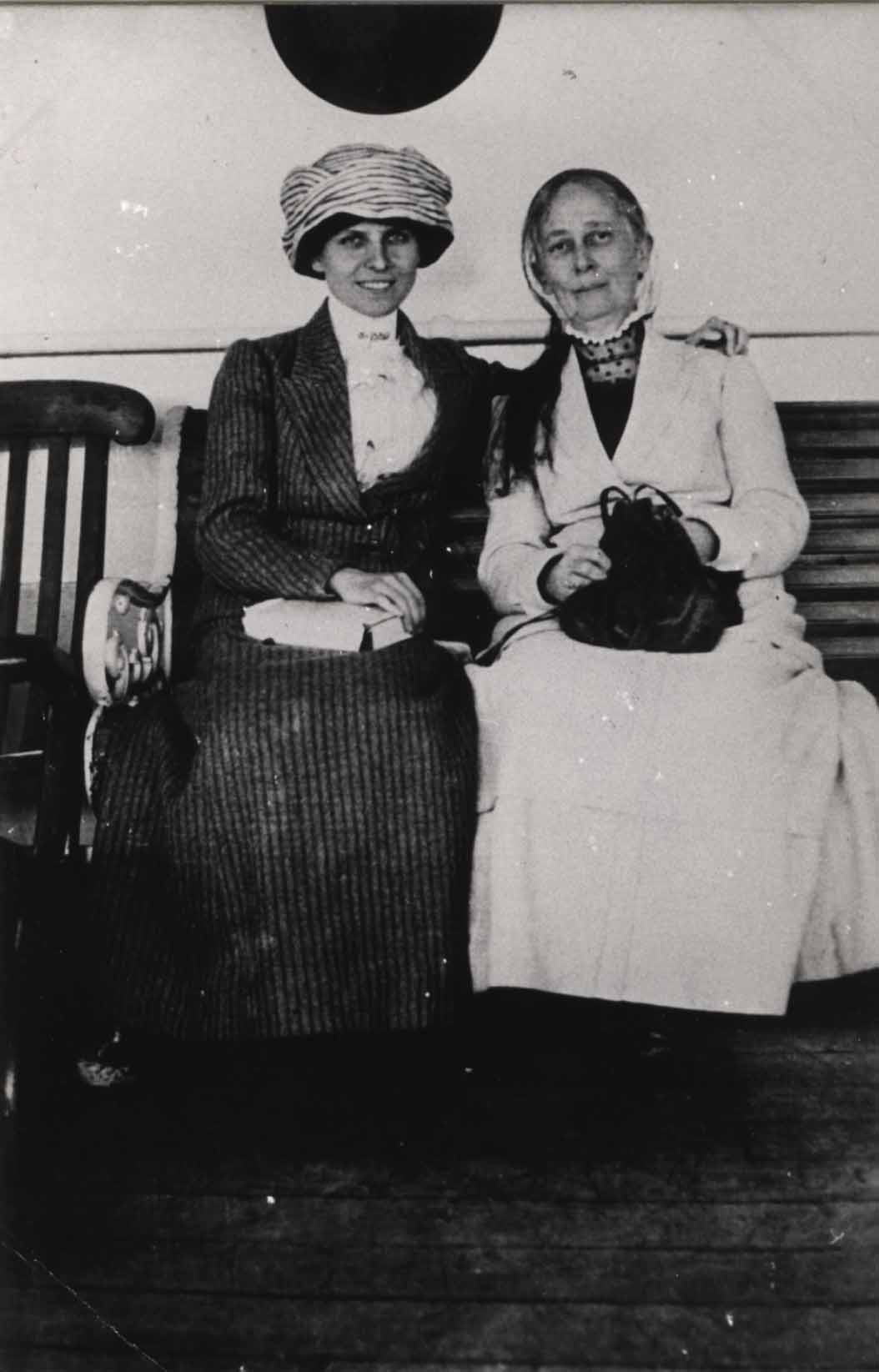 Década de los 50
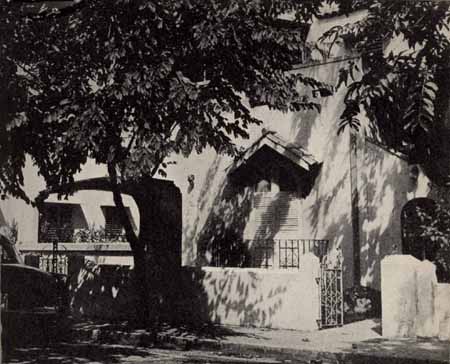 Casa de la pareja en Hato Rey. Puerto Rico
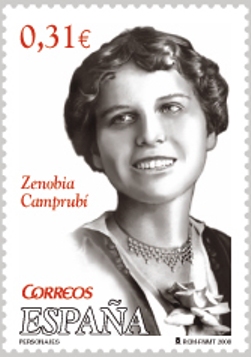 Sello conmemorativo de Zenobia, que se incluye dentro de la serie 'Personajes'
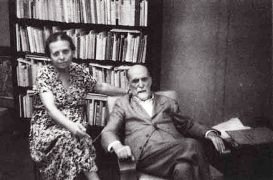 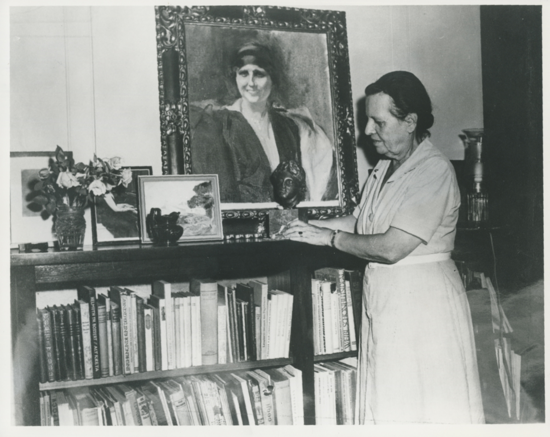 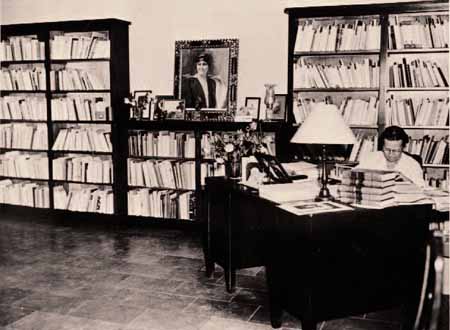 Zenobia en la Sala Zenobia y Juan Ramón Jiménez de la Universidad de Puerto Rico.
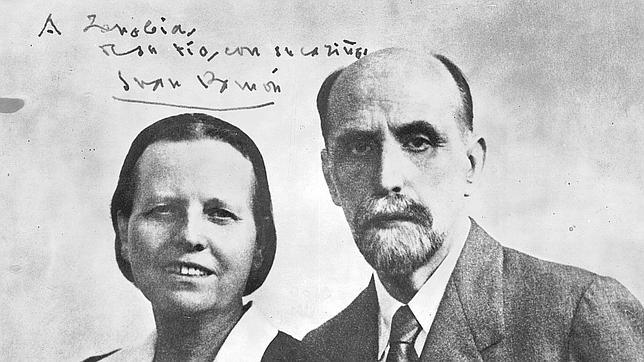 Foto con dedicatoria de Juan Ramón
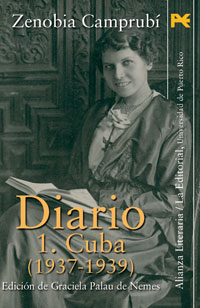 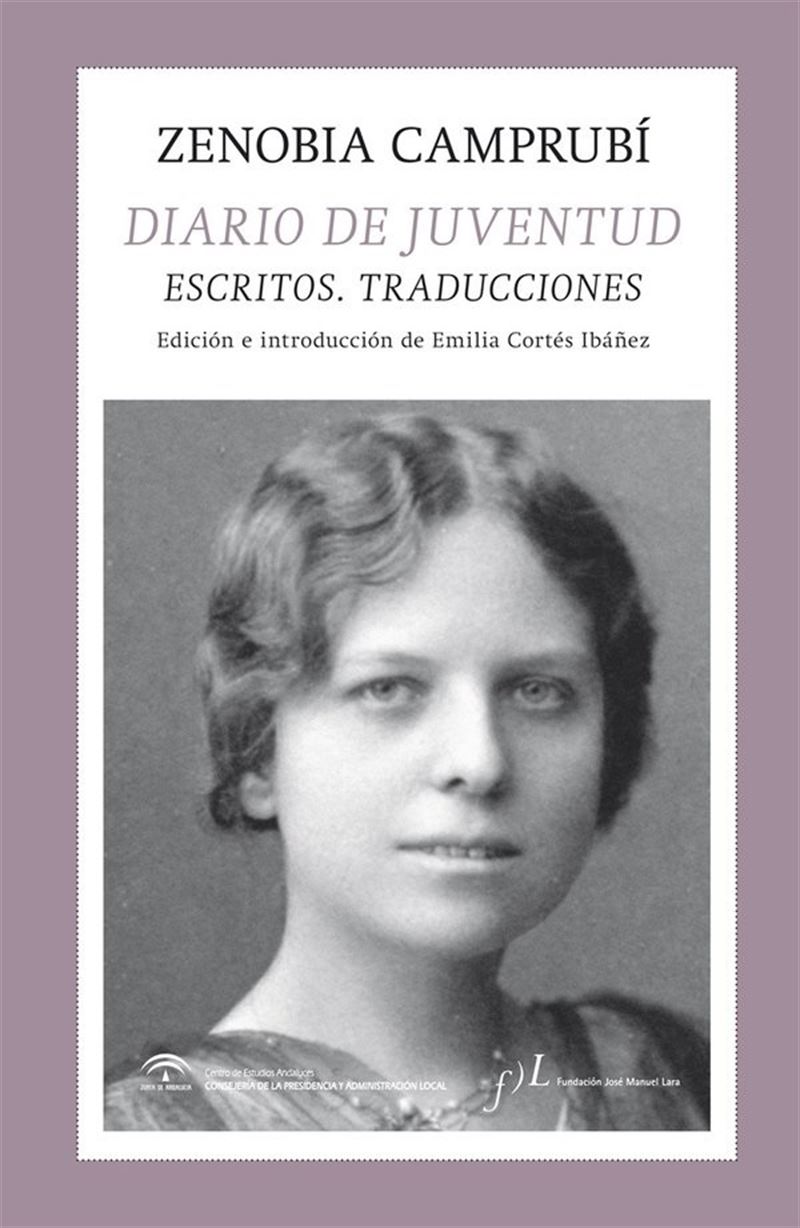 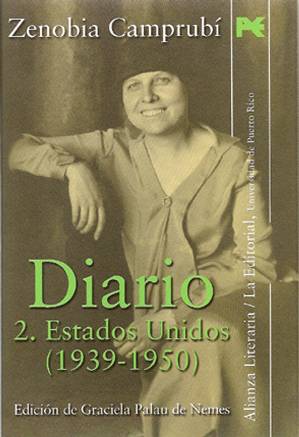 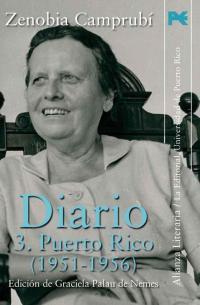 Portadas de libros
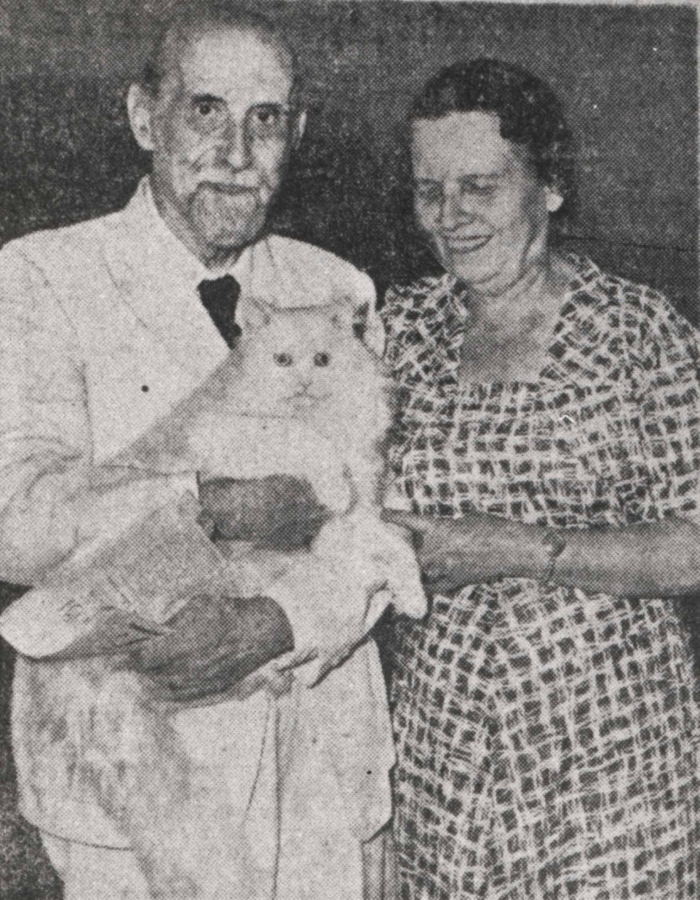 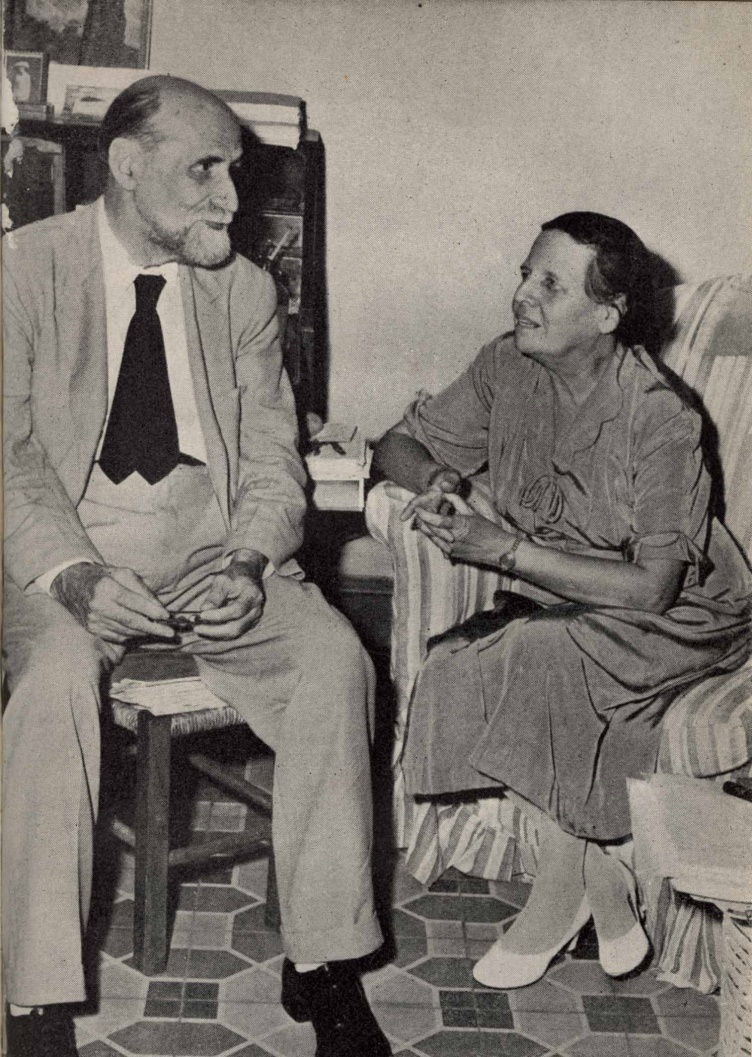 El matrimonio con un gato.
1951
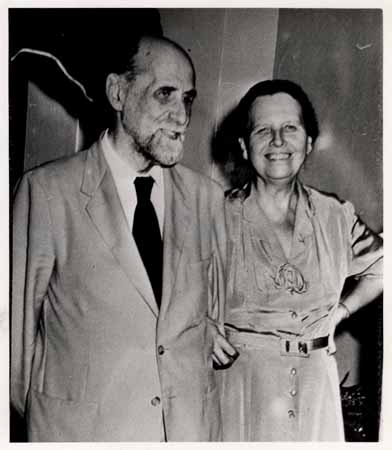 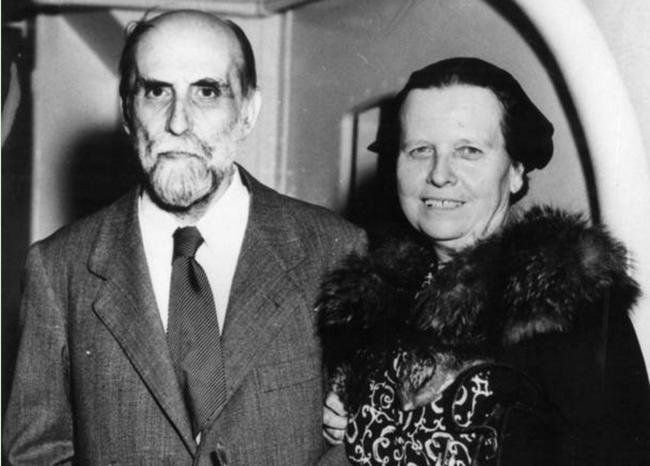 En Hato Rey (Puerto Rico) 1953.
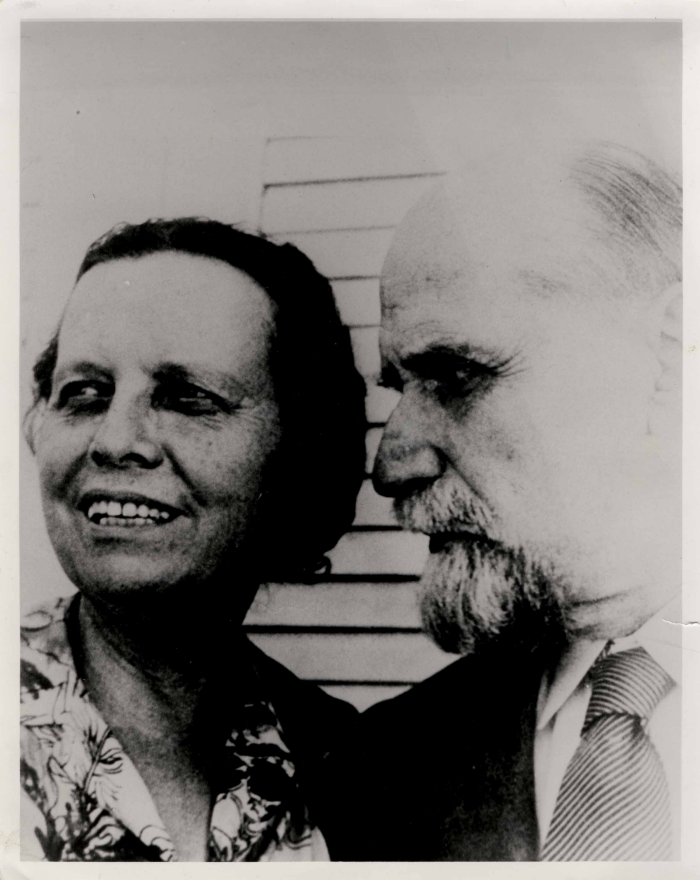 En Puerto Rico 1956
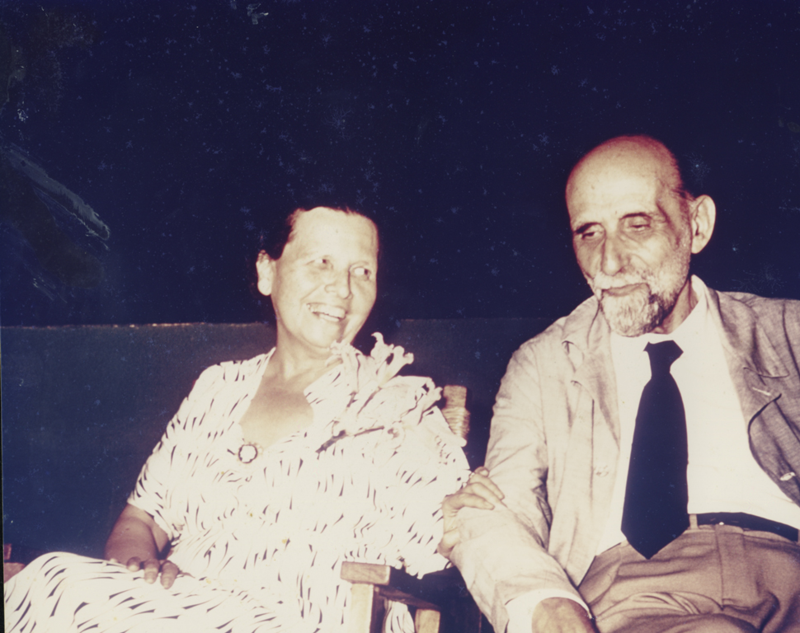 El poeta junto a su esposa, Zenobia, en Puerto Rico, meses antes de que ella falleciese. 1956
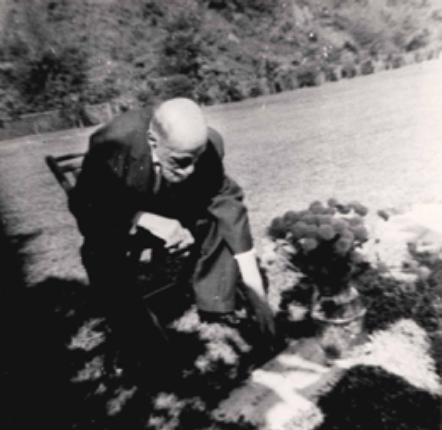 Juan Ramón Jiménez ante la tumba de su esposa Zenobia en el Cementerio de Porta Coeli, Bayamón, Puerto Rico, 1957
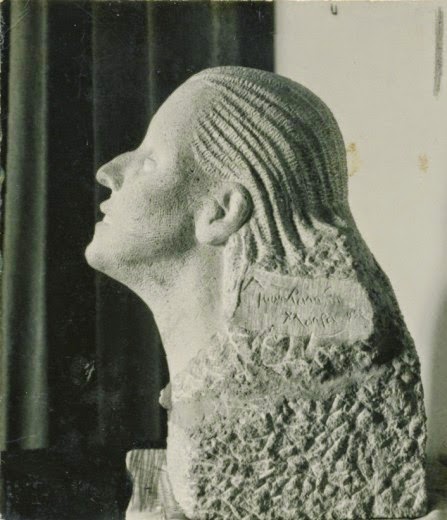 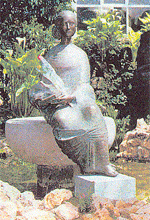 Monumento a Zenobia en Malgrat de Mar, obra del escultor Jordi Coll
BUSTO DE ZENOBIA CAMPRUBÍ, 1932 - Piedra con la pátina perdida. Marga Gil
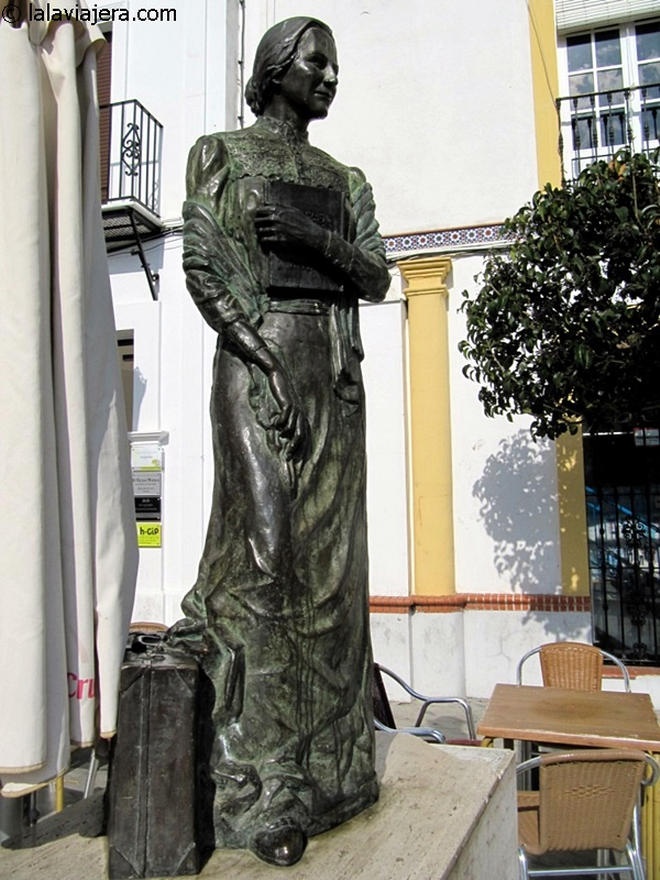 Monumento a Zenobia. 
Plaza del Marqués. Moguer